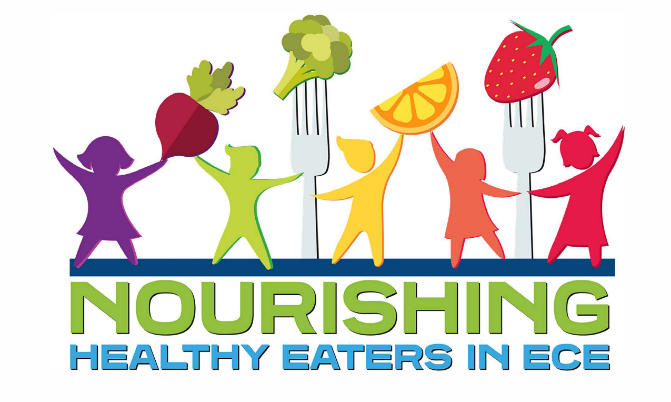 Nutrir a niños sanamente desde el CET
Cómo nutrir a los bebés y a los niños pequeños
Inserte su información de capacitador aquí, por ejemplo, nombre, credenciales, información de contacto.Fecha de la capacitación
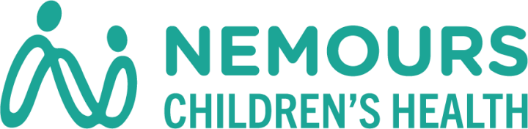 [Speaker Notes: [NOTAS PARA EL CAPACITADOR]
Edite esta diapositiva para agregar su nombre, credenciales e información de contacto. Incluya la fecha en la que imparte la capacitación. 
[GUION SUGERIDO]
Bienvenidos a Nutrir a niños sanamente desde el cuidado y educación temprana o “CET.”

Esta serie de talleres se diseñó para que los profesionales de cuidado infantil y educación temprana profundicen en su entendimiento de cómo aprenden los niños a comer sanamente. Gracias por participar en el día de hoy mientras exploramos cómo sus prácticas diarias como profesional del cuidado infantil influyen en su recorrido alimenticio.]
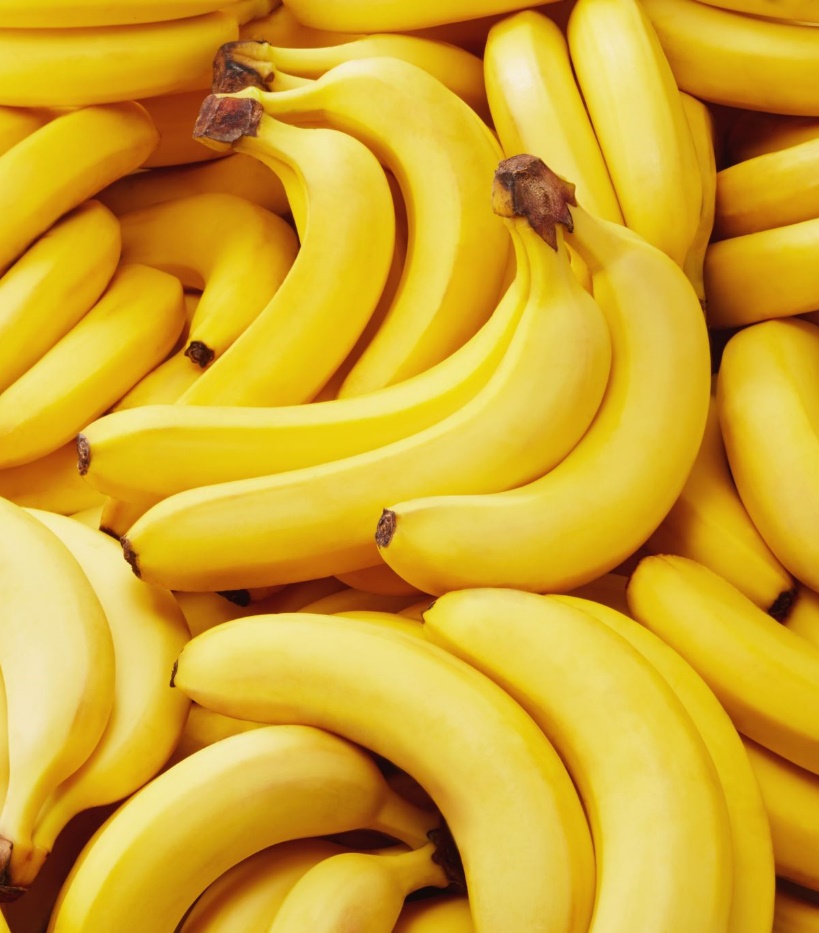 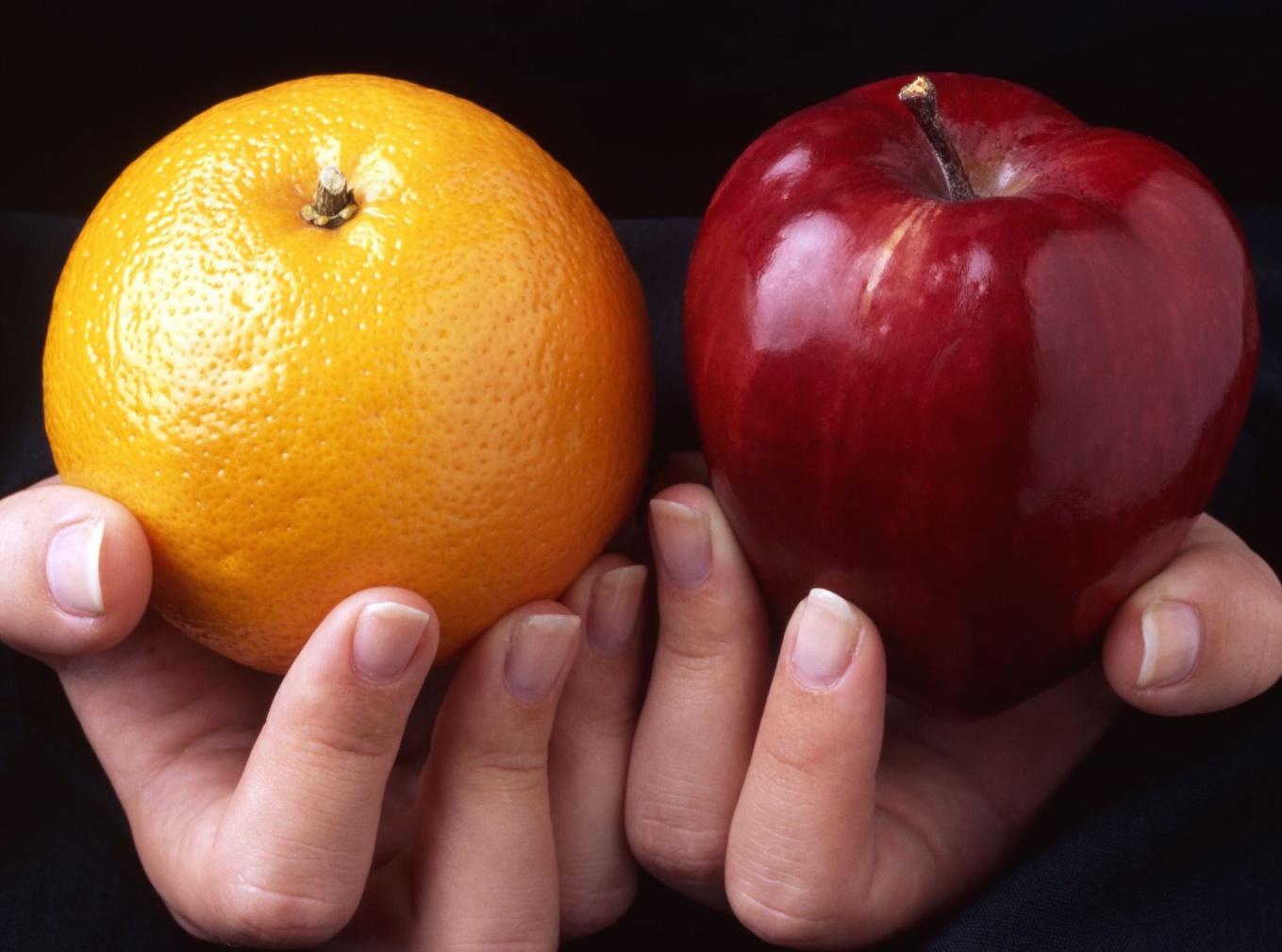 ¿Cuál es su fruta favorita?
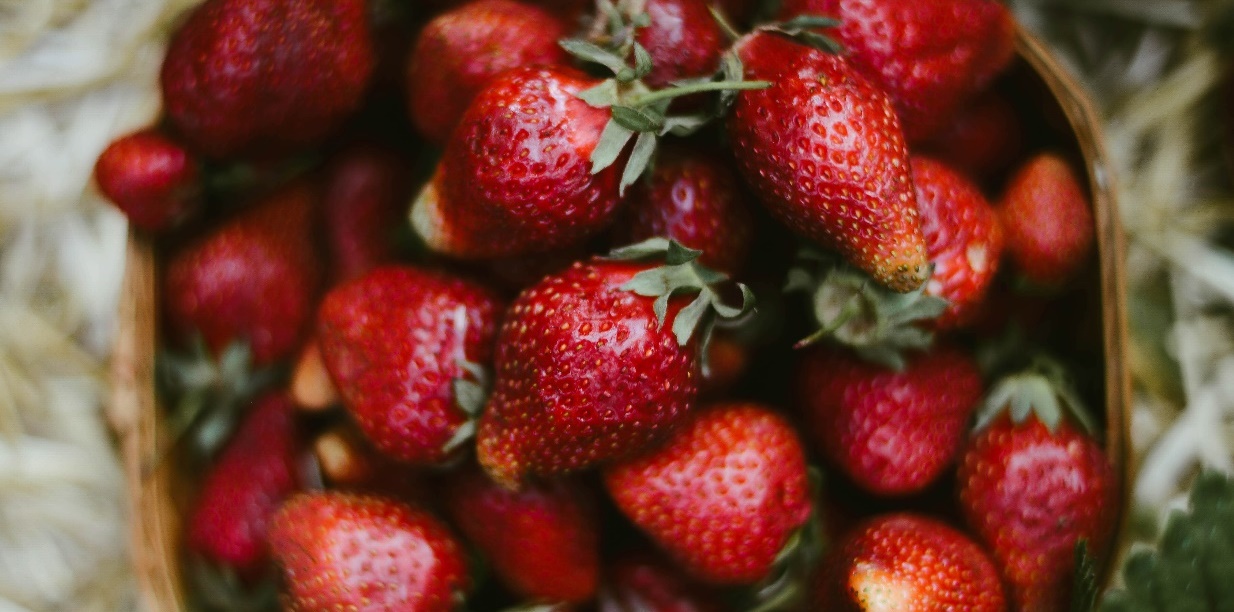 [Speaker Notes: Romper el hielo y presentaciones

[NOTAS PARA EL CAPACITADOR]
Si está dando la capacitación de forma virtual, pida a los participantes que escriban su respuesta en el chat. Al final de la capacitación, guarde el debate del chat para hacer un seguimiento de la asistencia. Considere ayudar a los participantes a editar cómo aparece su nombre en la pantalla y el chat en la plataforma para ayudar a tomar la asistencia a la sesión virtual. 
 
[GUION SUGERIDO]
A pesar de los beneficios que las frutas y las verduras ofrecen para la salud, muchos estadounidenses no consumen lo suficiente en su dieta diaria. Las Guías Alimentarias para los Estadounidenses 2020-2025 recomiendan que los adultos consuman de 1 ½ a 2 tazas de frutas y de 2 a 3 tazas de verduras al día. Sin embargo, solo uno de cada diez adultos estadounidenses come la cantidad recomendada de frutas o verduras al día. No es de extrañar que el consumo de frutas y verduras de los niños sea un reflejo del consumo de los adultos. Aproximadamente el 85 % de los niños de uno a tres años no consume las cantidades recomendadas de verduras al día.
 
Piense en cuántas frutas y verduras consumió ayer. Aproximadamente, ¿cuántas pociones consumió?
 
En la capacitación de hoy presentaremos estrategias que podemos utilizar para que los niños aprendan a disfrutar de las frutas, las verduras y otros alimentos saludables.]
Objetivos
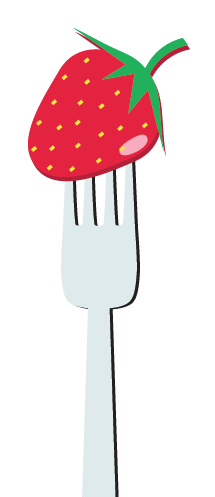 Analizar las etapas de desarrollo de la adopción de hábitos alimenticios saludables y los desafíos comunes.
Comprender qué es la alimentación receptiva.
Identificar la función que tienen los profesionales de CET en la nutrición de personas que se alimentan de modo saludable. 
Identificar una o más buenas prácticas de nutrición para incorporarlas a sus rutinas diarias con los niños.
[Speaker Notes: [NOTAS PARA EL CAPACITADOR] 
A lo largo de esta capacitación, los términos profesional de cuidado infantil y educación temprana (CET) se utilizan para referirse a todos los profesionales que cuidan y enseñan a los niños en hogares de atención infantil familiar, centros o programas de educación temprana, preescolares y guarderías. Use el término que sea aceptable para sus participantes. Algunos profesionales de CET prefieren el término maestro, proveedor o educador.

[GUION SUGERIDO]Durante la primera sesión de Cómo nutrir sanamente a niños en los ámbitos de CET, se analizaron dos objetivos.
Describir qué es el bienestar y la nutrición de los adultos.
Reconocer la importancia de una nutrición sana para los bebés, los niños pequeños y los niños en edad preescolar. 
El contenido del taller de hoy se basará en esta información.
 
Las preferencias de sabores y los hábitos alimenticios comienzan a formarse en la primera infancia y siguen, en cierta medida, hasta la adolescencia y la edad adulta. La primera infancia es una ventana de desarrollo crucial para una alimentación sana. Los objetivos nos llevarán a analizar las etapas para aprender a comer y a examinar cómo las prácticas que tengamos como profesionales del cuidado infantil pueden apoyar a los niños.]
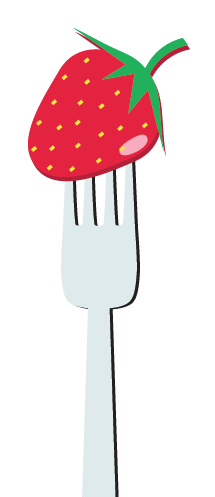 Etapas de desarrollo de la adopción de hábitos alimenticios saludables y los desafíos comunes
[Speaker Notes: [GUION SUGERIDO]
Al igual que en todas las áreas del desarrollo infantil, el desarrollo de las habilidades alimenticias sigue etapas en las que las habilidades y las destrezas posteriores se basan en las ya dominadas. Entender la progresión de las habilidades permite a los profesionales de CET establecer expectativas realistas y crear entornos y actividades que ayuden a los niños a dominar las habilidades.]
Desarrollo del bebé y habilidades de alimentación
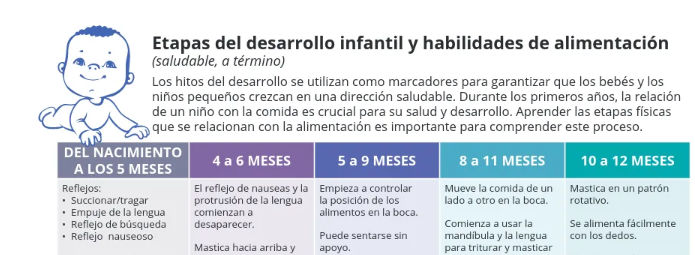 Reflejos
Reflejo de búsquedaArcadas
Protusión de la lenguaSuccionar, tragar
Coordina la succión, la deglución y la respiración.
Requiere de apoyo para la cabeza y el cuello durante la alimentación.
4 A 6 MESES
5 A 9 MESES
8 A 11 MESES
10 A 12 MESES
[Speaker Notes: [NOTAS PARA EL CAPACITADOR]
Pida a los participantes que consulten el folleto titulado Etapas del Desarrollo del bebé y habilidades de alimentación. Revise las primeras dos entradas en cada columna. Pida la opinión de los participantes sobre lo que notan los proveedores de cuidado de bebés en el desarrollo de las habilidades orales.  

[GUION SUGERIDO]
Los niños se desarrollan a su propio ritmo, por lo que es imposible saber con exactitud cuándo aprenderá una determinada habilidad. Sin embargo, los logros proporcionan una idea general de los cambios que se puede esperar a medida que el niño crece.
El folleto se centra en el desarrollo motor oral y el desarrollo físico en torno a la alimentación.]
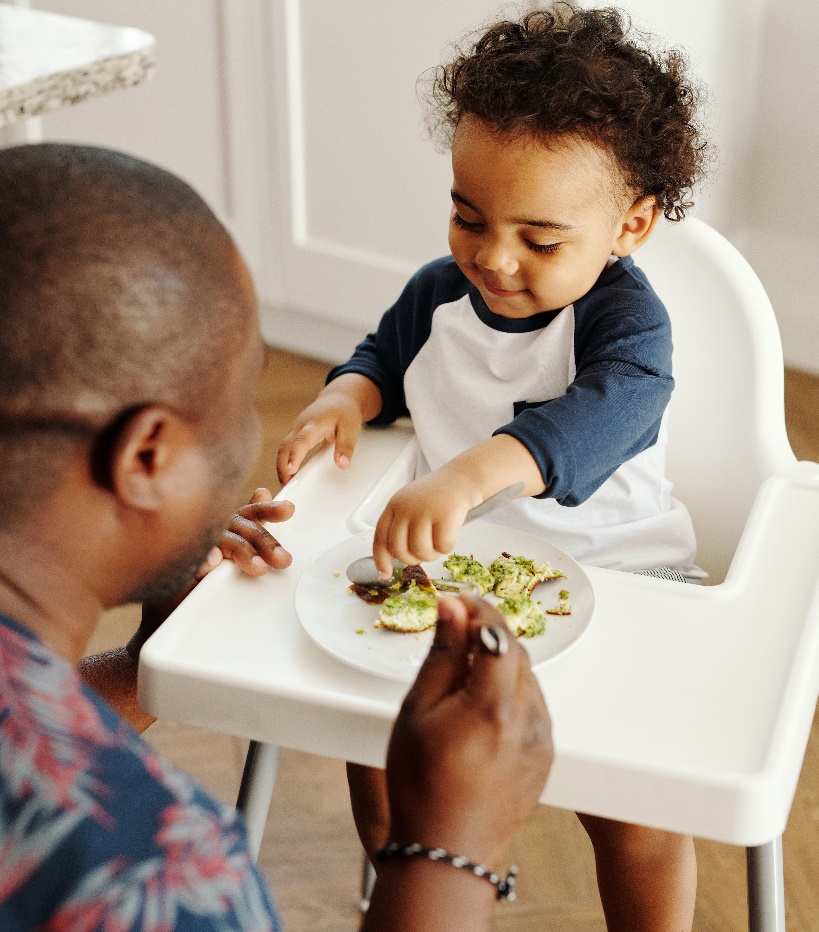 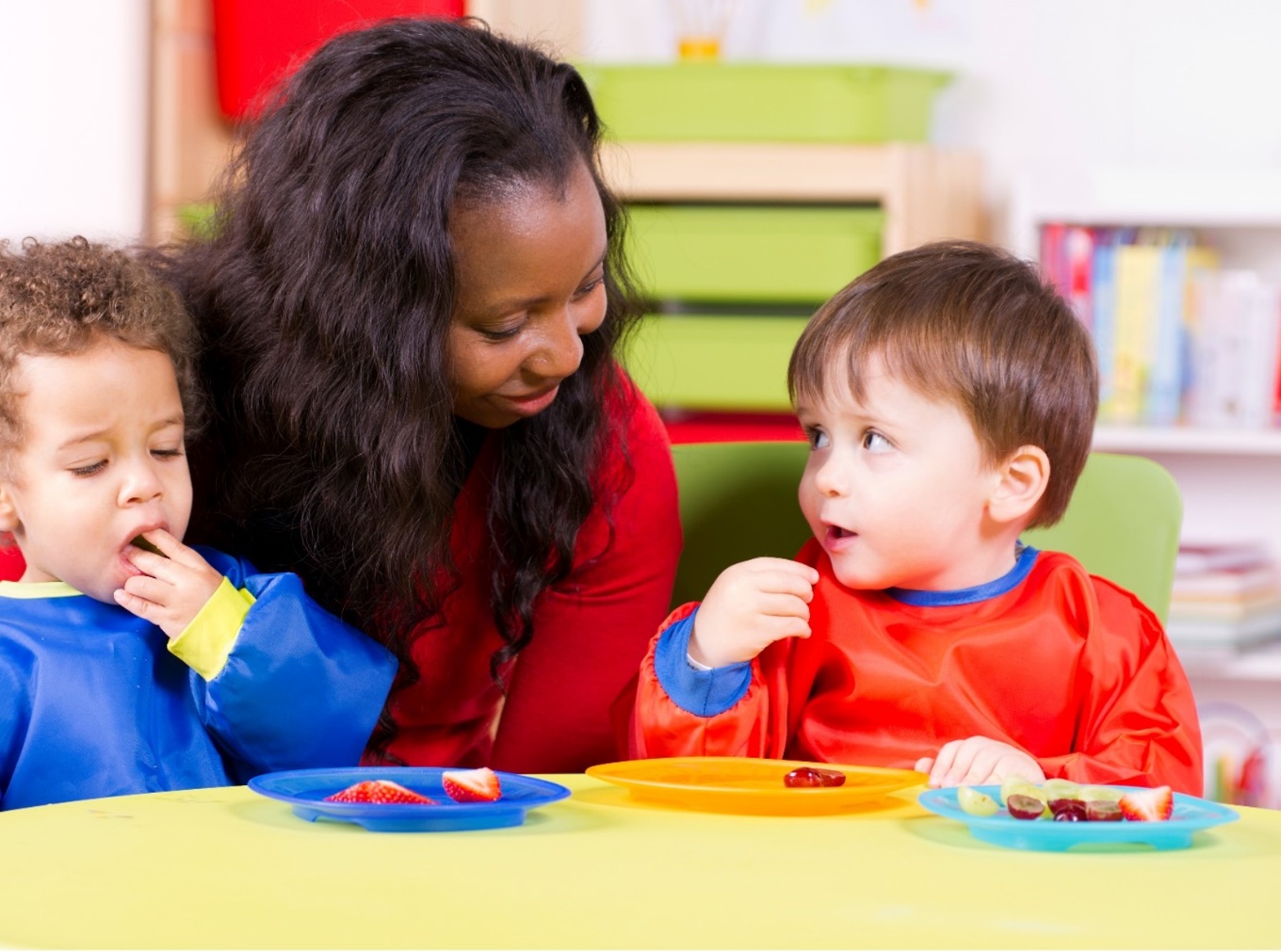 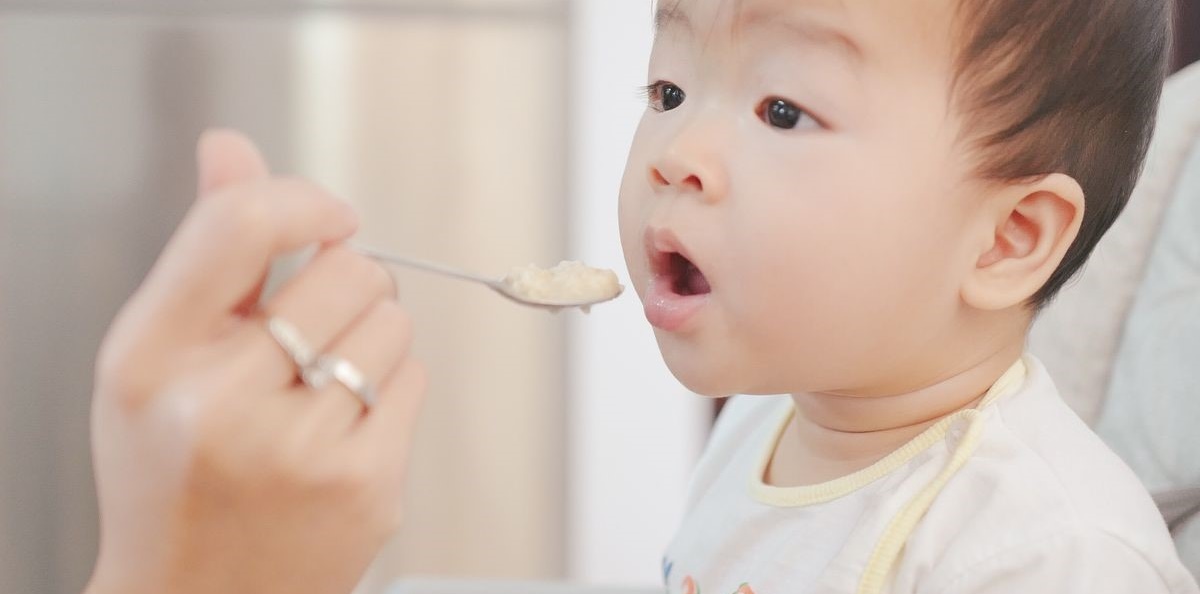 ¿Cómo apoyamos a los niños para que coman alimentos más saludables?
[Speaker Notes: [NOTAS PARA EL CAPACITADOR]
En el caso de la capacitación presencial, conceda unos cinco minutos para que los participantes analicen en grupos pequeños el tema de la diapositiva. Cuando se acabe el tiempo, utilice papel de rotafolio o una pizarra para anotar las respuestas del grupo. 
En caso de que la capacitación sea virtual, pida a los participantes que escriban una oración en el chat. Invite a los participantes a escribir lo que piensan y sus respuestas en el cuadro de texto de la página 1.
 
[GUION SUGERIDO]
Comer sanamente no solo depende de los alimentos que consumimos. ¿Cuáles son algunos de los hábitos o las características de alguien que come de manera saludable (adulto o niño)?
Complete la oración: Una persona que come de manera saludable _____________. [Las respuestas pueden incluir los siguientes elementos].
Puede responder a las señales de hambre y saciedad y autorregular su consumo de alimentos.
Disfruta de las comidas. 
Disfruta varios alimentos diferentes.
Está aprendiendo los modales en la mesa y un comportamiento aceptable a la hora de la comida.
Está aprendiendo y demuestra habilidades sociales durante las comidas (platica durante las comidas, dice por favor y gracias, pasa los alimentos a los demás).
Se siente bien con respecto a la alimentación.
A veces, puede probar nuevos alimentos.
Puede estar en contacto con alimentos nuevos sin molestarse.
Está desarrollando una nueva forma de relacionarse con los alimentos.
Participar activamente en las comidas y los refrigerios.
Comunica de manera eficaz sus necesidades alimenticias y se da cuenta de que serán satisfechas.
 
Los conceptos básicos de una alimentación sana son consistentes desde la infancia hasta la vejez. Los alimentos y las bebidas que consumimos influyen en nuestra salud. Un patrón dietético saludable puede ayudar a los niños (y a los adultos) a conseguir y mantener una buena salud. Comer también es una actividad social. Comer juntos es una forma de expresar las relaciones, compartir los acontecimientos de la vida y celebrar los logros. Estos aspectos sociales de la alimentación también forman parte de llevar una alimentación sana. En el contenido de hoy veremos cómo los adultos y los cuidadores pueden apoyar a los niños para que desarrollen hábitos alimenticios sanos.]
Alimentos para los primeros seis meses
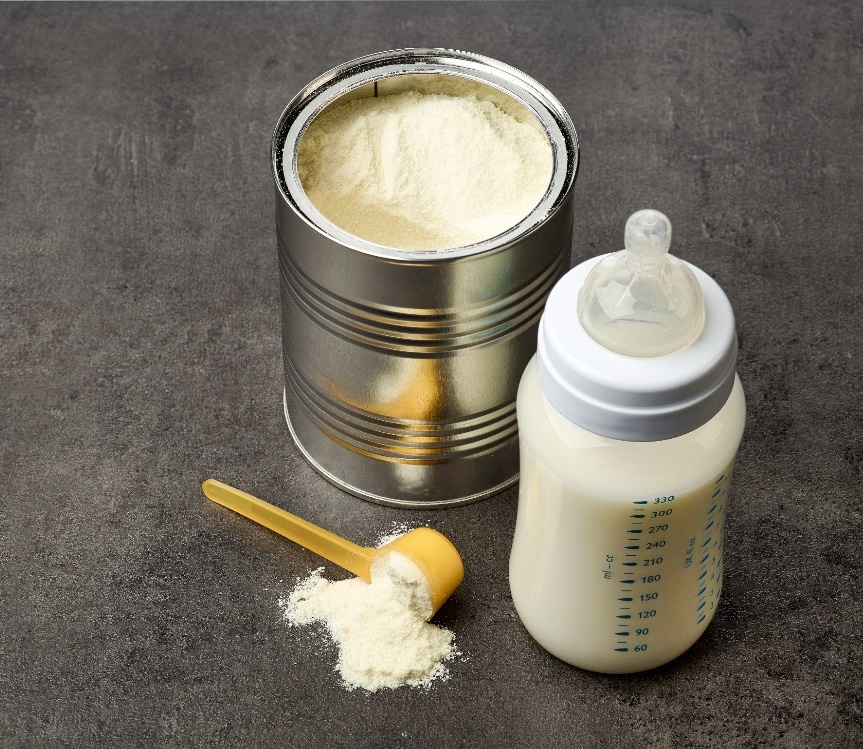 Leche materna
Fórmula enriquecida con hierro
[Speaker Notes: [GUION SUGERIDO]
Durante la infancia, los bebés necesitan nutrientes específicos. Es un período de crecimiento y desarrollo rápidos. La leche materna es la mejor fuente de nutrientes durante el primer año de vida. Es el único alimento que los bebés necesitan durante los primeros seis meses. Sin embargo, si una familia no puede o decide no amamantar, lo cual está bien, la fórmula enriquecida con hierro es una opción saludable. Los pediatras pueden ayudar a las familias a encontrar la fórmula que mejor se adapte a las necesidades de su hijo.]
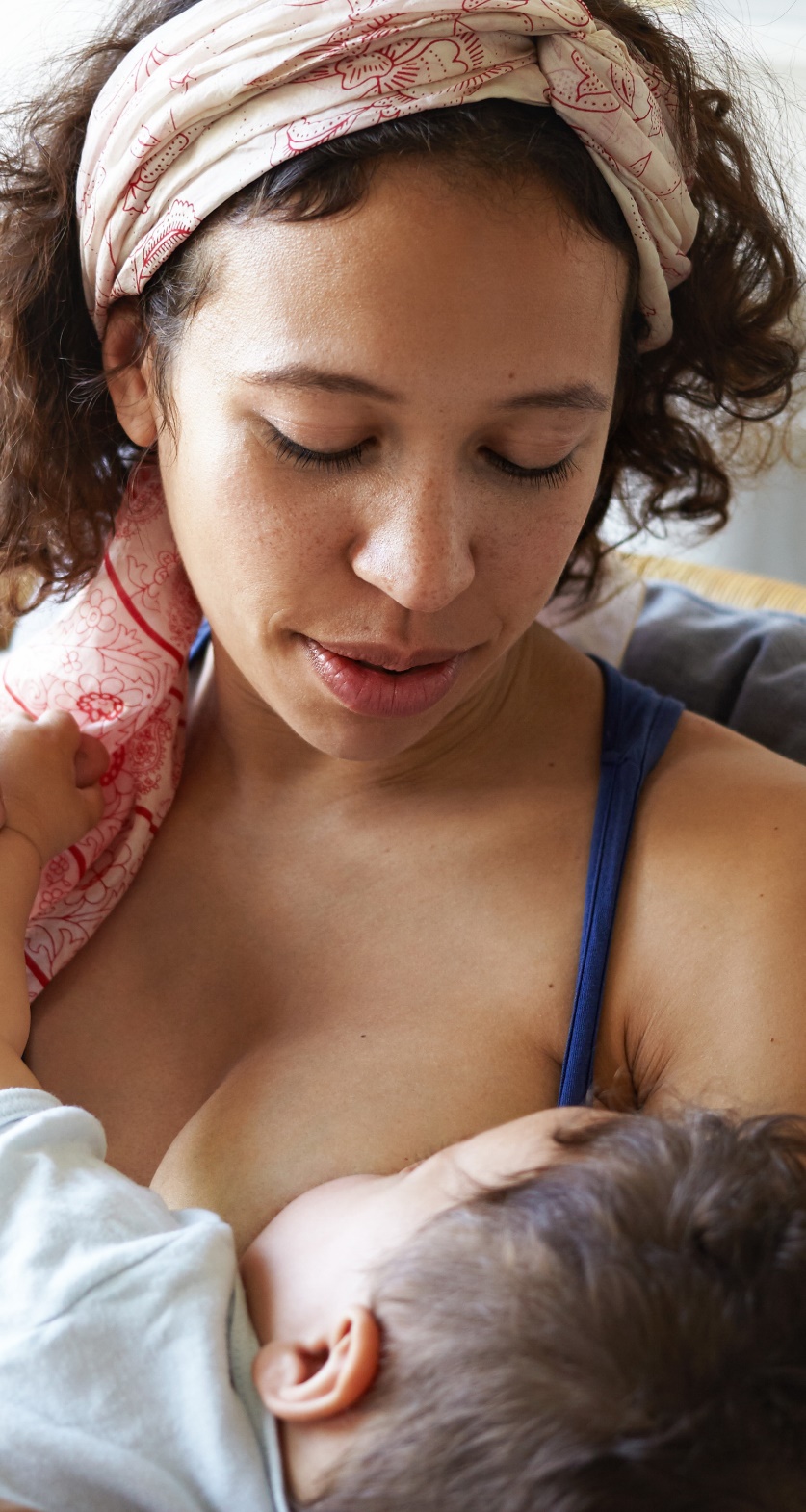 Lactancia
Ofrece beneficios para la salud de la madre lactante y del bebé.
Tanto los nutrientes de la leche materna como el acto de amamantar contribuyen al desarrollo del cerebro.
La leche materna es el único alimento que necesita el bebé hasta los seis meses.
Recomendada hasta los doce meses y mientras la madre y el bebé lo deseen mutuamente.
La decisión de amamantar o alimentar con fórmula se basa en el nivel de comodidad, el estilo de vida y la situación individual de la madre que amamanta.
[Speaker Notes: [GUION SUGERIDO]
Amamantar o alimentar al bebé con fórmula es una de las decisiones más importantes que tomarán las familias que están esperando un bebé o que acaban de tener uno. Aunque la leche materna es la mejor opción nutricional para la mayoría de los bebés, a veces la lactancia materna y el amamantamiento no son posibles para todas las personas. La ausencia de apoyos estructurales —como el permiso por maternidad remunerado y los horarios de trabajo flexibles— es un obstáculo para la lactancia materna. Existen otros desafíos en el lugar de trabajo, como el derecho a hacer pausas para extraer leche y el acceso a espacios privados. Los profesionales del cuidado infantil respetan las elecciones de los padres y apoyan a las familias. Posteriormente, en esta sesión hablaremos de cómo el cuidado infantil puede apoyar a las familias que deciden amamantar y dar pecho.  
  
Que una familia pueda dar pecho es bueno para los bebés. La leche materna proporciona a los bebés nutrientes, factores de crecimiento y hormonas. Debido a que la leche materna cambia según las necesidades y el crecimiento del bebé, no puede reproducirse en la fórmula. Los bebés que son amamantados tienen menos infecciones respiratorias, infecciones de oído y enfermedades estomacales. La lactancia materna también favorece la salud de las madres, ya que disminuye el riesgo de padecer ciertos tipos de cáncer, diabetes y aporta beneficios a la presión arterial. 

Cuando el cerebro está en desarrollo se beneficia tanto de los nutrientes de la leche materna como de las interacciones entre madre e hijo durante la lactancia. La lactancia es un acto físico que implica el contacto piel con piel que favorece el vínculo entre la madre y el hijo amamantado. El vínculo mejora los circuitos emocionales del cerebro en desarrollo, y sienta las bases para el desarrollo socioemocional.]
Señales de preparación para la alimentación complementaria
Suele comenzar alrededor de los seis meses, no antes de los cuatro meses.
Se puede sentar en una sillita para comer y mantiene el control de su cabeza.
Sigue la comida con los ojos.
Puede usar la lengua para tomar la comida de la cuchara y no empuja la comida hacia afuera de la boca.
Se lleva objetos a la boca.
[Speaker Notes: [NOTAS PARA EL CAPACITADOR] Puede ser útil que los participantes vuelvan a consultar las Etapas del desarrollo del bebé y las habilidades de alimentación en la página 2 del folleto, centrándose en la columna titulada 4 a 6 meses.

[GUION SUGERIDO]
A medida que los bebés crecen, pasan a la siguiente etapa de alimentación, conocida como “alimentación complementaria”, en la que los padres y cuidadores pueden empezar a introducir alimentos junto con la lactancia continua con leche materna o fórmula, según el niño. Los signos de que un bebé está preparado para la alimentación complementaria comienzan alrededor de los seis meses. Algunos bebés pueden mostrar estos signos un poco más tarde y otros un poco antes, pero la alimentación complementaria no debe introducirse antes de los cuatro meses.
La alimentación complementaria se refiere a agregar alimentos para “complementar” la leche materna o la fórmula. La leche materna o la fórmula siguen teniendo un papel esencial en el suministro de nutrientes y calorías. Los alimentos complementarios ayudan al bebé a aprender a comer y favorecen el desarrollo de los músculos faciales y de la cavidad bucal. El desarrollo de los músculos faciales también favorece el surgimiento de la capacidad del habla.
Es importante comenzar a alimentar a los bebés cuando muestren las señales de desarrollo de que ya están preparados, ya que esto indica que están listos para una mayor ingesta de calorías. 
Entre los cuatro y los siete meses, los bebés son receptivos a una amplia gama de sabores y texturas. Los bebés necesitan menos intentos que los niños mayores para aceptar nuevos alimentos. La introducción gradual de la alimentación complementaria es una oportunidad para familiarizar a los niños con una amplia variedad de alimentos saludables, especialmente las verduras. 
Hable con las familias sobre cuándo y qué alimentos van a introducir. Mientras las familias deciden cuándo está preparado su hijo para recibir alimentación complementaria, los cuidadores pueden ser una gran fuente de información. Desarrolle, junto con el padre, la madre o el tutor y el proveedor de atención primaria, un plan para la introducción de alimentos sólidos adecuados a la edad.]
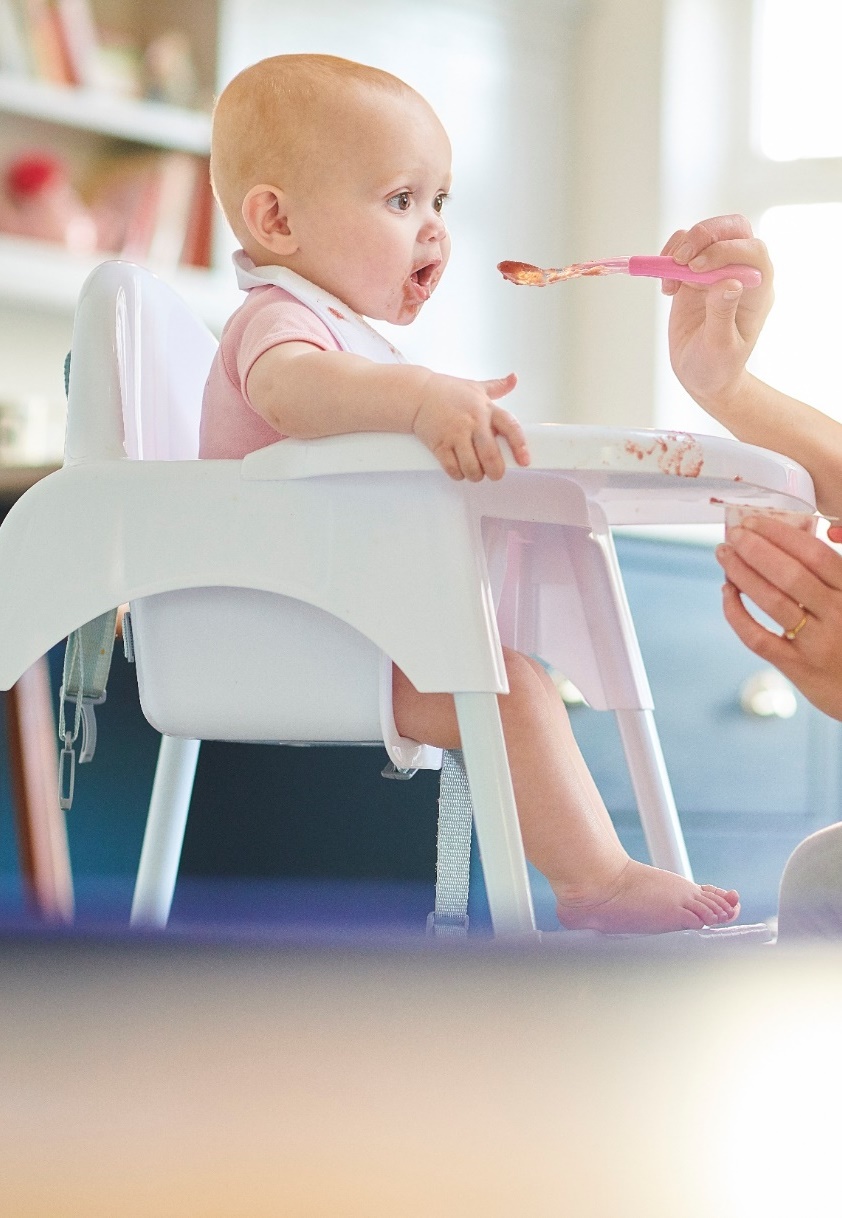 Posición para lograrlo
Sentarse derecho
Cabeza, cuello y tronco alineados
Almohadones para darle apoyo
Reposapiés colocado
Correas deseguridad ajustadas
[Speaker Notes: [GUION SUGERIDO]
La posición es clave para el éxito.  
Los bebés deben estar sentados en posición vertical. Si no se sientan solos, colóquelos de forma que estén ligeramente inclinados hacia atrás. Asegúrese de que el bebé no se incline hacia delante, ya que no es una posición ideal para la deglución. 

Lo ideal es que la cabeza, el cuello y el tronco estén alineados. Es posible que sea necesario poner apoyos para el bebé, como un paño de cocina enrollado o una manta de bebé para aumentar la estabilidad. Asegúrese de que los apoyos no restrinjan el uso correcto de todas las correas de seguridad.

Es importante que el asiento tenga un reposapiés. Cuando el bebé crezca al punto de que sus rodillas se doblen sobre el borde del asiento, coloque un reposapiés. Algunas sillas de comer para bebés tienen reposapiés ajustable. Puede pegar una caja de pañuelos o de cereal vacía a la silla para que quede a la altura de los pies del bebé, formando un reposapiés. Durante la ingesta de alimentos es importante que los adultos y los niños tengan estabilidad bajo los pies. Tener estabilidad al estar sentado favorece el uso de los músculos centrales para sentarse erguido, alcanzar y pasar los alimentos durante las comidas. 

La bandeja debe estar justo debajo de la caja torácica. Los codos del bebé deben estar cómodos sobre la bandeja.
 
[NOTAS PARA EL CAPACITADOR]
Este es un ejercicio opcional para demostrar cuánto influye la posición. Pida a los participantes que se sienten erguidos con ambos pies firmes sobre el suelo. Una vez en posición, pídales que tomen un objeto cercano, como un cuaderno o un vaso, y lo muevan a un lado de su cuerpo y al otro. Observe cómo se siente este movimiento en términos de estabilidad. Después, pídales que repitan el movimiento con los pies levantados del suelo. Aunque la diferencia en los adultos puede ser sutil, para un niño que está desarrollando habilidades, la estabilidad impulsa que las adquieran.]
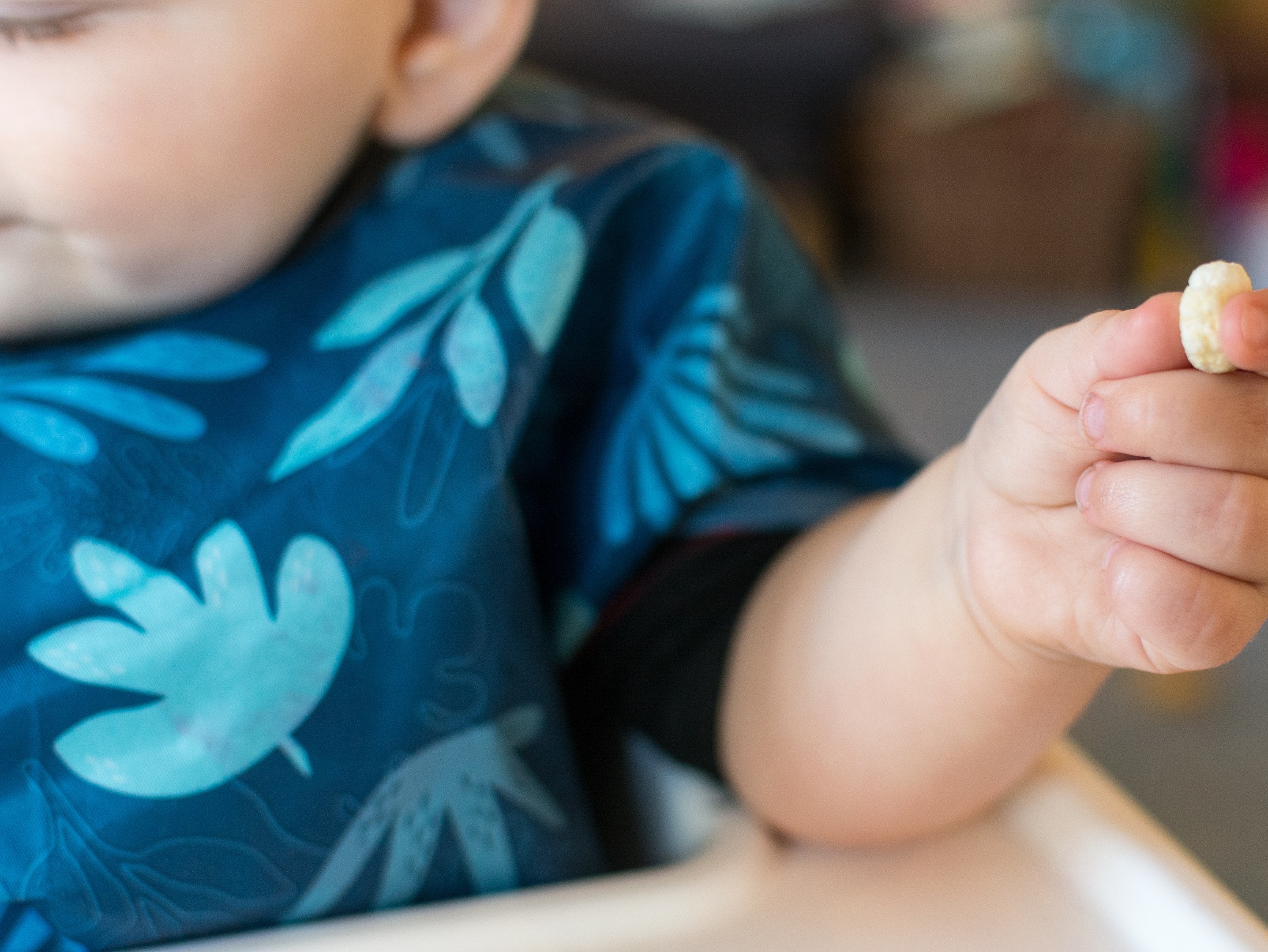 Desarrollo de las habilidades motoras finas y orales
Pasa objetos de una mano a la otra.
Agarre de pinza.
Se lleva la mano con comida a la boca.
Sumerge la cuchara en la comida.
Usa la cuchara para comer.
Curva los labios alrededor del vaso.
Toma el vaso con ambas manos.
Bebe con una pajita.
[Speaker Notes: [NOTAS PARA EL CAPACITADOR]
Pida a los participantes que consulten el folleto Desarrollo del bebé y habilidades de alimentación, y que se enfoquen en la mitad de cada columna en las habilidades de desarrollo motor fino y oral. ¿Qué tipo de actividades realizan los proveedores de CET fuera del ámbito de la comida para fomentar estas habilidades?]
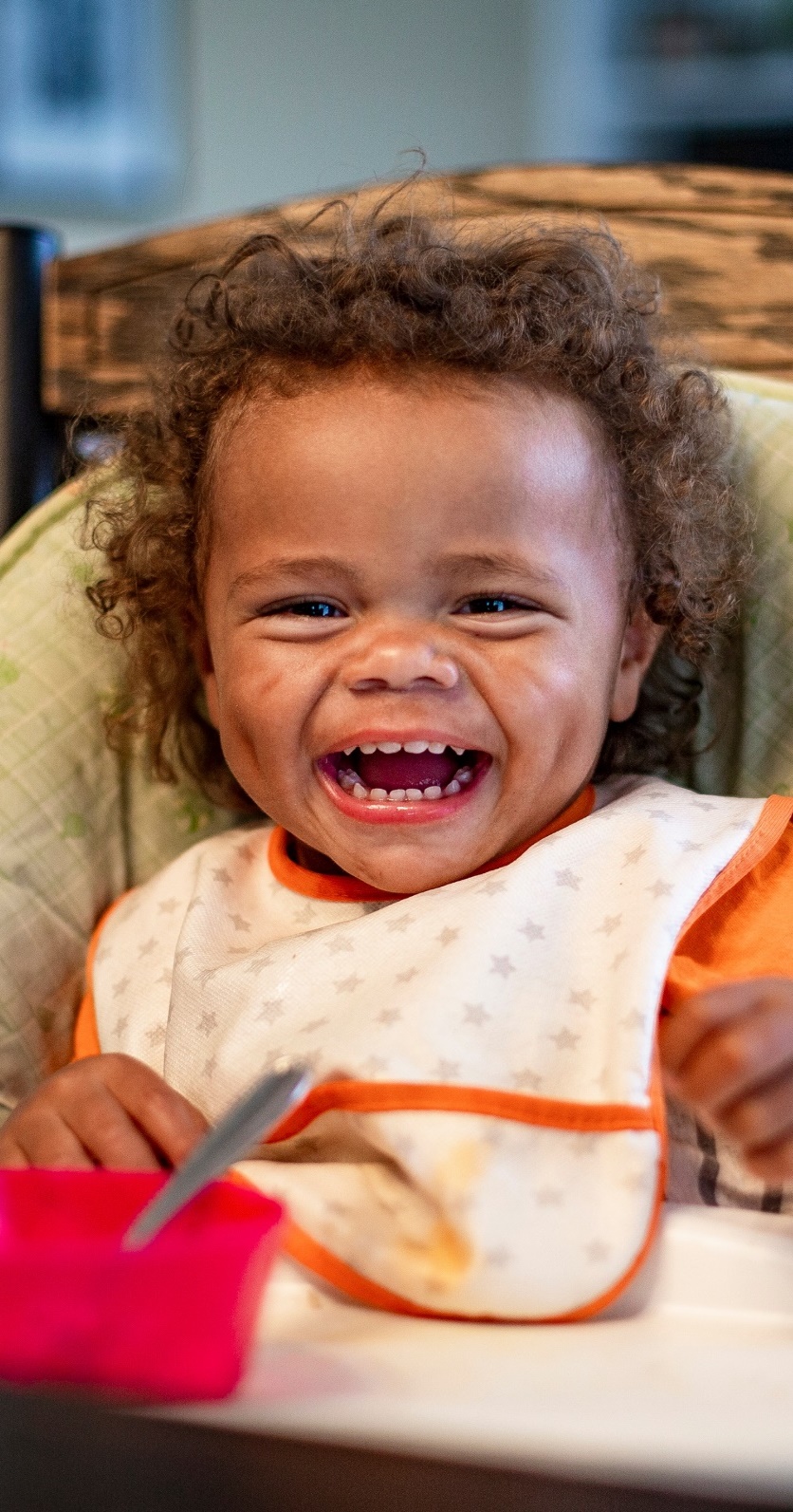 Alimentos para bebés de seis a veinticuatro meses
Debe ofrecerse leche materna o fórmula para bebés hasta al menos los doce meses.
Ofrezca una amplia variedad de alimentos saludables de todos los grupos de alimentos.
Varíe las texturas de los alimentos como puré, papilla o en cubos.
Proporcione experiencias repetidas con frutas y verduras.
Evite los alimentos que suponen un riesgo de asfixia.
Evite los alimentos con azúcares añadidos y alto contenido de sodio.
[Speaker Notes: [GUION SUGERIDO]
Leche 
No se les debe dar leche de vaca a menos que se haga una excepción por escrito.
Variedad 
Los niños nacen con la capacidad de aprender a aceptar y disfrutar de todos los alimentos nutritivos, pero necesitan la ayuda de los adultos para desarrollar esta habilidad. Recuerde que puede tomar diez o más intentos hasta que el niño acepte un alimento nuevo. El período comprendido entre los seis y los veinticuatro meses es una ventana esencial para ofrecer nuevos alimentos a los niños, ya que después de los dos años surge la neofobia, o la reticencia a probar nuevos alimentos, y puede resultar más difícil ayudar a los niños a aceptar nuevos alimentos. MyPLATE.GOV es un recurso para obtener más información sobre alimentación saludable para bebés y niños pequeños.
 
El contexto o el entorno en el que se intenta ofrecer nuevos alimentos también es importante. Un entorno social positivo contribuirá a que los niños estén más dispuestos a probar nuevos alimentos. Ver que los adultos y sus compañeros disfrutan de la misma comida también puede influir en la predisposición de los niños a probar y disfrutar los alimentos.
 
Ofrezca a los niños alimentos saludables preparados de diferentes maneras y con texturas variadas, como un puré suave, purés menos molidos, verduras machacadas y picadas finamente. Variar las texturas ayuda a los niños a desarrollar sus habilidades de alimentación y empezar a comer alimentos sólidos.
 
Intentos/repetición
Los bebés tienen una preferencia natural por los alimentos dulces y salados y tienden a evitar los alimentos amargos o ácidos, pero pueden aprender a disfrutar de estos alimentos mediante repeticiones.  Como adultos, podemos tender a leer las reacciones de los bebés ante los alimentos nuevos y darles un significado. ¿La respuesta al sabor de un nuevo alimento transmite sorpresa o desagrado? 
En las guarderías, no se debe servir leche de vaca a menos que se presente una excepción por escrito por parte de un profesional médico.

Ofrecer el alimento repetidamente es esencial para desarrollar la aceptación de los alimentos. Piense en cómo un bebé aprende una nueva habilidad motora, como sentarse. Esta habilidad se domina mediante muchos intentos y más de un fracaso. Como adultos, fomentamos estos intentos para que el niño pueda dominar este hito del desarrollo. 
Transfiera esta idea a las experiencias repetidas y a la exposición a los alimentos.  Es posible que un bebé de seis meses que pruebe las remolachas abra los ojos sorprendido. Es probable que expulse de la boca la segunda y la tercera cucharada. Después de probarlas de seis a diez veces durante las siguientes dos a tres semanas establece un recuerdo de este sabor. Aprende a aceptarlo. Durante este período de seis a veinticuatro meses, ofrecer a los niños una amplia variedad de alimentos, especialmente frutas y verduras, ayuda a los niños a comer más saludablemente.
 
Riesgo de asfixia
El atragantamiento es una preocupación con los bebés y los niños pequeños que están desarrollando su capacidad de masticación y deglución. Los riesgos de asfixia más comunes son por uvas, perros calientes, zanahorias crudas, palomitas de maíz y tomates cherry enteros. Siempre se debe vigilar de cerca a los niños pequeños cuando comen. 
 
Azúcares añadidos y alto contenido en sodio
Los bebés y los niños pequeños comen pequeñas cantidades de alimento, por lo que es esencial que lo que consuman sea rico en nutrientes, bajo en sodio y que no contenga calorías adicionales procedentes de azúcares añadidos. No se recomiendan los edulcorantes bajos en calorías o sin calorías para niños menores de dos años. Durante este período se forman las preferencias de sabores. Los bebés y los niños pequeños pueden desarrollar preferencias por alimentos demasiado dulces o salados.]
Desafíos
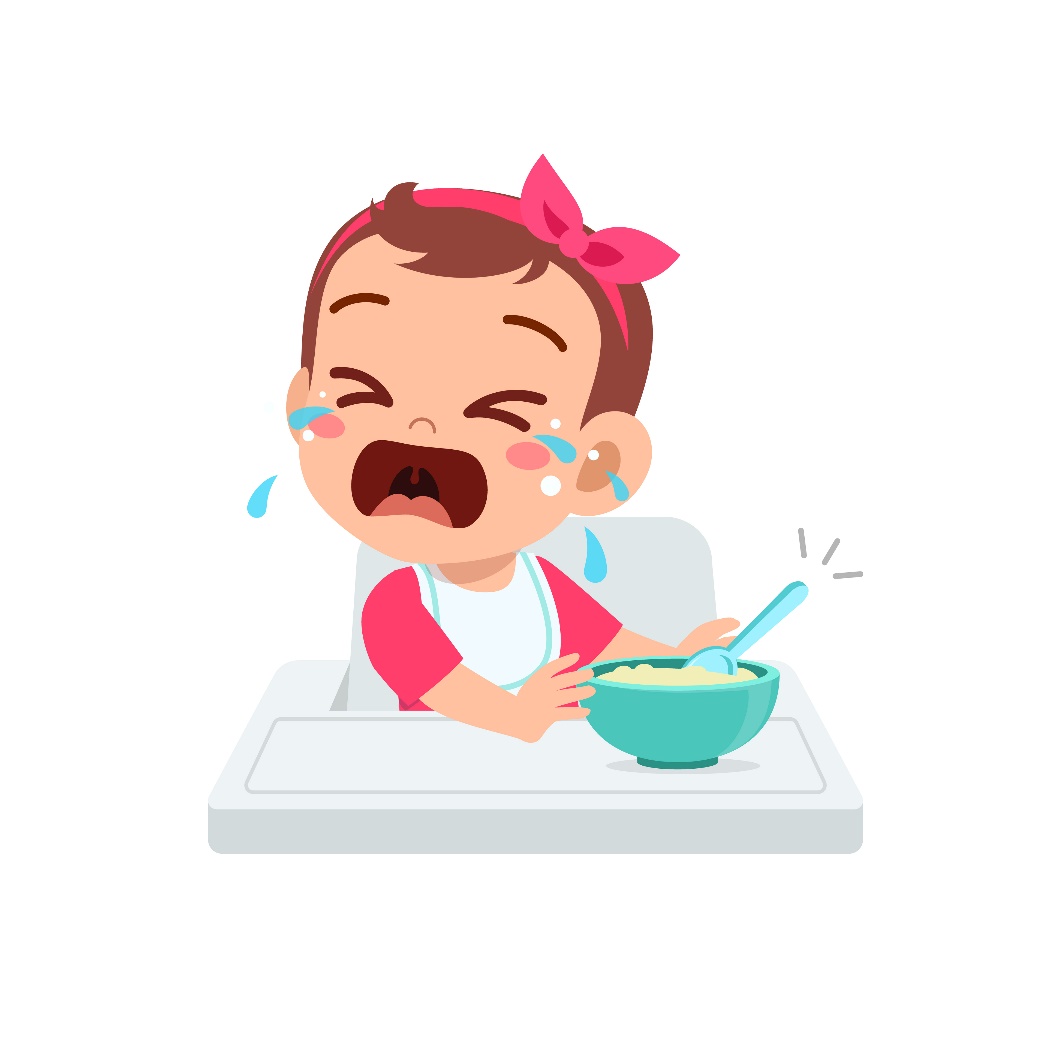 Apetito variado 
Quisquillosidad con los alimentos
Preferencias por un solo alimento
Desafíos del procesamiento sensorial
[Speaker Notes: [GUION SUGERIDO]
El apetito varía
Para los adultos puede ser un reto aceptar que los niños pequeños y los niños en edad preescolar pasan por fases. Pueden comer cantidades muy pequeñas durante varias comidas y luego comer abundantemente en las siguientes. Recuerde que los niños pequeños reconocen las señales de hambre y saciedad y saben lo que necesitan. El papel de los adultos es ofrecer opciones de alimentos saludables en intervalos regulares, comidas y colaciones, y respetar la decisión del niño sobre si come y cuánto come. Aunque los niños pequeños siguen creciendo, su crecimiento es menos drástico que el del primer año de vida, y esto se ve reflejado en sus necesidades de nutrientes y combustible. 

Quisquillosidad con los alimentos
Las preferencias por los alimentos varían. Este reto suele alcanzar su punto máximo en los años en que el niño empieza a caminar y en la etapa preescolar. En pocas palabras, es cuando un niño rechaza los alimentos con frecuencia o come los mismos alimentos una y otra vez. Una vez que un niño pequeño empieza a comer solo, tiene el control sobre lo que come. Otra influencia en este comportamiento es la familiaridad con los alimentos que se sirven. Durante los años en que los niños empiezan a caminar y en edad preescolar, lo ideal es ofrecerles nuevos alimentos regularmente. Es normal que no quieran probar nuevos alimentos. 
Piense en el último alimento nuevo que probó. ¿Qué recuerda de esa experiencia? ¿Olía rico? ¿A las demás personas con las que estaba comiéndolo les gustaba? Estas experiencias sensoriales, ambientales e interpersonales también pueden influir en que los niños aprendan a disfrutar de los alimentos. 
¿De qué manera pueden ayudar los profesionales de CET a los niños que son quisquillosos con los alimentos?
Permita que los niños ayuden a preparar las comidas y presénteles nuevos alimentos dándoselos para probarlos, mediante actividades sensoriales y jardinería. Involucrar todos los sentidos ayuda a los niños a relacionarse con los alimentos. Los conocen y es más probable que los prueben cuando se los sirven en las comidas y las colaciones. Algunos niños todavía están aprendiendo a disfrutar de los alimentos y pueden necesitar muchas (diez o más) experiencias para aprender a aceptarlos. Los programas de cuidado infantil pueden apoyar a las familias para que tengan múltiples experiencias con nuevas frutas y verduras y compartan sus éxitos.
 
Preferencias por un solo alimento
Del mismo modo, es probable que los niños pequeños decidan limitar sus comidas a unos pocos alimentos preparados de la misma manera; esto se conoce como “preferencia por un solo alimento”. La preferencia por un solo alimento puede ocurrir con todos los niños como una forma de establecer la independencia y el control. Esta preferencia también está presente en algunos niños con problemas de integración sensorial. Para evitar o superar la preferencia de un solo alimento, siga ofreciendo un menú variado y saludable. Ofrezca pequeñas porciones o muestras. Sirva el mismo alimento durante varias semanas preparado de diferentes maneras. Para los niños pequeños y en edad preescolar, incluya actividades en el aula que involucren alimento, como las actividades sensoriales, los libros o las actividades culinarias.

Desafíos del procesamiento sensorial
Los problemas de procesamiento sensorial suelen reconocerse por primera vez durante los primeros años de vida, cuando las familias o los cuidadores observan que el niño tiene una intolerancia inusual a la luz, el sonido, las texturas u otros sentidos. Aunque los desafíos de procesamiento sensorial son comunes en los niños con autismo, muchos niños sin diagnóstico experimentan problemas sensoriales. Los desafíos de procesamiento sensorial se producen cuando el cerebro tiene problemas para procesar la información a través de los sentidos. El olor, la vista, el tacto y el sabor de los alimentos pueden provocar una sobrecarga sensorial. Los desafíos de procesamiento sensorial en la alimentación pueden parecerse al comportamiento de un niño molesto o selectivo con los alimentos. Es esencial entablar conversaciones con las familias sobre el comportamiento alimenticio y las observaciones. Comente lo que está observando y pregunte si las familias observan comportamientos similares. Comparta las estrategias que las familias y los cuidadores consideran exitosas. Si los comportamientos son continuos, las familias deben buscar una evaluación médica. Los patólogos del lenguaje, los terapeutas ocupacionales y los nutricionistas pueden brindar apoyo a los niños y las familias.]
Programas de intervención temprana en Nueva York
Misión: identificar y evaluar lo antes posible a los niños cuyo desarrollo saludable esté comprometido y proporcionar una intervención adecuada para mejorarel desarrollo del niño y la familia.
¡La ayuda temprana marca la diferencia!
English Brochure – https://www.health.ny.gov/publications/0527.pdf    
Folleto en Español - https://www.health.ny.gov/publications/0528.pdf
Participación con las familias
Seguimiento de logros para:
ayudar a celebrar los logros y a identificar con anticipación qué metas falta cumplir;
guiar las conversaciones y apoyar sus observaciones si quiere analizar las inquietudes con las familias.
Invitar a los padres a que hablen con el proveedor de atención médica de su hijo y a que busquen el Programa de Intervención Temprana de su estado.
[Speaker Notes: [NOTAS PARA EL CAPACITADOR]
Analice la información del programa de intervención temprana de su estado. 
Los CDC cuentan con una variedad de rastreadores de hitos para los proveedores de cuidado infantil y las familias. https://www.cdc.gov/ncbddd/actearly/index.html]
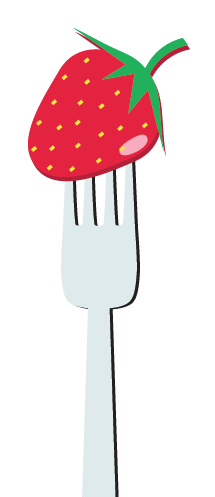 Alimentación receptiva en bebés y niños pequeños
[Speaker Notes: [GUION SUGERIDO]
Un cuidado receptivo es la base de una atención de calidad para los bebés y los niños pequeños. Implica crear un entorno seguro y predecible con interacciones sensibles, afectuosas y confiables entre el niño y su cuidador.  
Las investigaciones demuestran que el desarrollo saludable del cerebro de los niños pequeños depende del grado de atención receptiva que haya recibido el niño durante los dos primeros años de vida. Las interacciones positivas que tenga hoy con los bebés y los niños pequeños los ayudan a desarrollar las habilidades necesarias para establecer relaciones seguras y reconocer y comunicar sus sentimientos a lo largo de la vida. 
 
Uno de los aspectos del cuidado receptivo es la alimentación receptiva.]
Alimentación receptiva
Una interacción de servir y devolver o de ida y vuelta entre el niño y su cuidador.
Da a los niños la oportunidad de notar, comprender y confiar en las señales de su cuerpo.
Ayuda a los niños a autorregular su ingesta de alimentos.
[Speaker Notes: [GUION SUGERIDO]
La alimentación receptiva se refiere a la interacción de ida y vuelta entre el cuidador y el niño. El cuidador que permite al bebé determinar el momento, la cantidad y el ritmo de la comida lo ayuda a desarrollar la autorregulación y los vínculos seguros. El cuidador receptivo se ajusta y responde adecuadamente al temperamento, la flexibilidad y la reacción al cambio que muestra niño.]
Alimentación receptiva
[Speaker Notes: [Notas del capacitador] 
Repase los pasos de la alimentación receptiva que se muestran en la diapositiva. El diagrama se encuentra en el folleto. Pida a los participantes que den ideas de algunas señales de hambre y saciedad a medida que se explican esas fichas.

[GUION SUGERIDO] 
En esta imagen se muestran los pasos para la alimentación receptiva. Aunque pueda parecer que el niño dirige la alimentación, los cuidadores establecen las rutinas y el entorno para promover las interacciones de ida y vuelta entre los cuidadores y el niño. 
El afecto positivo y los altos niveles de amabilidad forman parte de la alimentación receptiva. El niño establece un sentimiento de confianza con el cuidador a medida que sus necesidades se satisfacen con una respuesta adecuada.]
¿Cuál es el papel del cuidador en la alimentación receptiva?
Reconocer las señales del niño.
Responder de manera rápida, emocional y apropiada.
Crear un entorno de alimentación relajado y agradable.
Servir alimentos saludables y sabrosos que sean apropiados para el desarrollo.
Ofrecer alimentos en un horario predecible a las horas en las que es probable que el niño tenga hambre.
Para los bebés, el tiempo será más individualizado.
Para los niños pequeños, deberá ser más estructurado para permitir las comidas en grupo.
[Speaker Notes: [GUION SUGERIDO]
Al practicar la alimentación receptiva, el cuidador debe observar los comportamientos y las señales del niño. El adulto debe crear un ambiente relajado y alegre para comer. 

[Notas del capacitador] 
Destaque las viñetas que se muestran en la diapositiva.]
Señales de que tiene hambre y de que está satisfecho
Las señales son una oportunidad para conectar con las familias y analizar las señales que notan que su hijo utiliza y cómo responder. Los cuidadores también pueden hablar de las prácticas familiares en torno a la alimentación. 
¿Qué notan las familias como señales de hambre y saciedad?

¿Cómo responden?

¿Existen prácticas o creencias culturales en torno a la alimentación de los bebés?
[Speaker Notes: [NOTAS PARA EL CAPACITADOR]
Consulte el folleto Señales de desarrollo del bebé y habilidades de alimentación y analice las señales que se mencionan para cada grupo de edad.
Desde el nacimiento hasta los seis meses

Señales de hambre
Reflejo de búsqueda
Ruido y movimientos de succión o chuparse los labios, los dedos, los juguetes o la ropa.
Abre la boca.
Flexión en las muñecas, manos apretadas.
 
Señales de saciedad
Succionar lentamente o detenerse.
Gira la cabeza.
Se queda dormido.
Rechaza la comida.
Aprieta los labios.
Relaja las manos y las muñecas.
Voltea a otros lados y no presta atención al cuidador.
 
Niños pequeños
Señales de hambre
Se emociona al ver la comida.
Mueve la cabeza hacia las cucharas e intenta llevase comida a la boca.
Abre la boca cuando se le ofrece una cucharada de comida.
Usa movimientos con las manos, sonidos o palabras para indicar que tiene hambre.
 
Señales de saciedad
Rechaza la comida.
Cierra la boca cuando se le ofrece comida.
Gira la cabeza para alejarla de la comida.
Usa movimientos con las manos, sonidos o palabras para indicar que está satisfecho.
 

https://www.cdc.gov/nutrition/infantandtoddlernutrition/mealtime/signs-your-child-is-hungry-or-full.html]
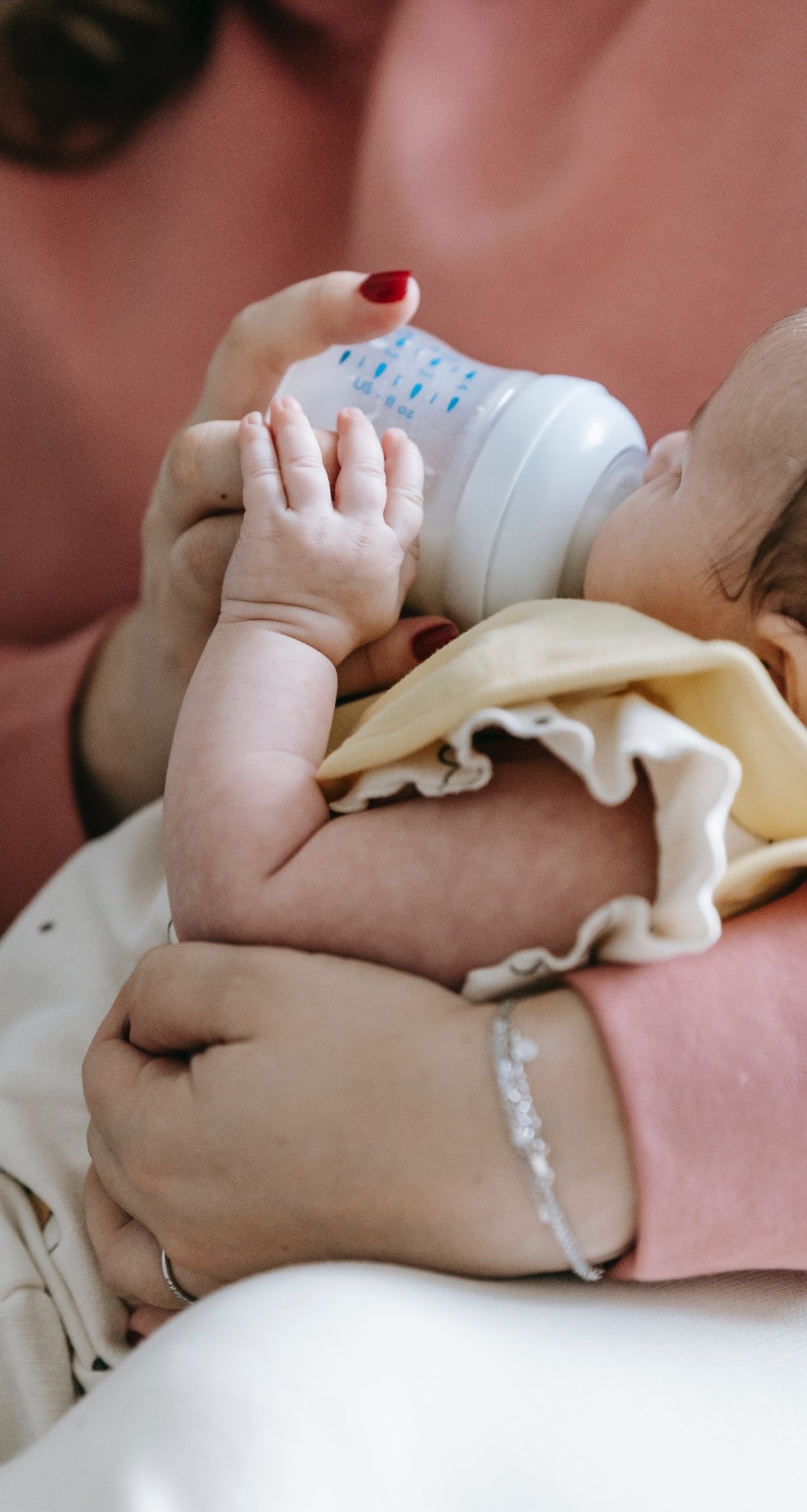 Alimentación pausada con biberón
Sostenga al bebé en sus brazos, casi vertical.
Nunca introduzca el biberón en la boca del bebé.
Coloque el biberón casi de lado, no en posición vertical.
Verifique que el chupón se llene de leche y no de aire.
Deje que el bebé establezca el ritmo de la alimentación.
Cambie de brazo durante la alimentación.
Reconozca las señales de saciedad y deje de darle de comer cuando note estas señales.
[Speaker Notes: [GUION SUGERIDO]
Consideremos la mecánica de la alimentación con biberón. La alimentación pausada con biberón es una técnica que permite al bebé controlar el ritmo de la alimentación. 
En la diapositiva se enumeran los pasos de la alimentación pausada con biberón.
 
Sostenga al bebé en sus brazos, casi vertical. Esta posición permite que el bebé esté viendo hacia la cara del cuidador y que este observe de cerca las señales de alimentación.
Nunca introduzca el biberón en la boca del bebé. Muchas normativas estatales establecen que no se deben apoyar los biberones.
Coloque el biberón casi de lado, no en posición vertical. Al sostener el biberón lateralmente, el flujo de leche es más lento, lo que permite al bebé controlar mejor el ritmo.
Mantener el chupón del biberón lleno de leche reduce la cantidad de aire que los bebés toman con la leche. 
Deje que el bebé establezca el ritmo de la alimentación. Es posible que los bebés quieran tomar descansos, recuperar el aliento y parar para eructar. Lea las señales y responda. Los bebés abrirán la boca cuando estén preparados para reanudar la alimentación.
Cambie de brazo durante la alimentación. Esto permite al bebé interactuar con ambos ojos durante la alimentación y tener diferentes vistas de la habitación.  
Reconozca las señales de saciedad y deje de darle de comer cuando note estas señales. 
 
Hable con los padres sobre lo que ellos notan en el ritmo de alimentación de su hijo y qué posición prefiere su bebé al comer. Si los padres no suministran los biberones, en los programas se puede optar por comprar y utilizar el mismo biberón y el mismo chupón que se utilizan en casa. 
 
Dar biberón a un bebé es una interacción de quince a veinte minutos y una gran oportunidad para la interacción social.]
Beneficios de la alimentación receptiva
Mediante la alimentación receptiva los niños aprenden a:
escuchar las señales de hambre y saciedad de su cuerpo;
desarrollar el autocontrol con respecto a la cantidad de comida que ingerirán;
participar activamente en las comidas y los refrigerios;
comunicar de manera eficaz sus necesidades y aprender que estas serán cubiertas.
Para obtener más información sobre la alimentación receptiva, acceda a un módulo gratuito en línea en www.healthykidshealthyfuture.org.
[Speaker Notes: [GUION SUGERIDO]
La alimentación receptiva les permite a los niños notar, comprender y confiar en las señales de su cuerpo. Esta concienciación crea habilidades de alimentación saludable que duran toda la vida.
 
[NOTAS PARA EL CAPACITADOR]
La alimentación receptiva puede ser un término nuevo para algunos profesionales de CET. En la página web que aparece en la pantalla se puede acceder a una capacitación gratuita de sesenta minutos sobre Alimentación receptiva. Este módulo está dirigido tanto a los padres como a los profesionales de CET.

https://healthykidshealthyfuture.org/5-healthy-goals/nurture-healthy-eaters/resources/feeding-course/]
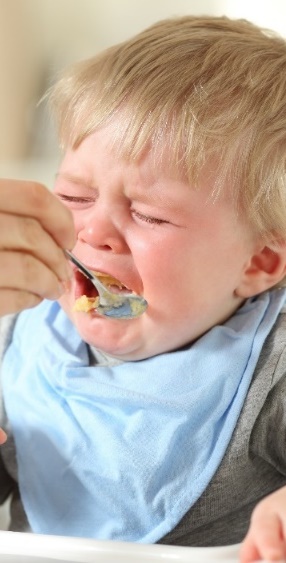 Alimentación no receptiva
El cuidador no lee con precisión ni responde adecuadamente a las señales de hambre, saciedad o preferencia de alimentos del niño. 
Hay una falta de interacciones positivas entre el cuidador y el niño. 
Esto puede suceder de las siguientes formas:
a. Se presiona al niño para comer o      comer de más.
b. El niño controla la situación.
c. Se ignora al niño.
[Speaker Notes: [GUION SUGERIDO]
a. El cuidador presiona al niño para que coma. (Alimentación autoritaria)
Esto puede implicar que el cuidador presione al niño para que coma (en determinados momentos o una determinada cantidad), anulando potencialmente las señales internas de hambre y saciedad del niño. Un ejemplo de esto podría ser si un proveedor persuade al niño para que coma o beba, pensando que no ha comido lo suficiente o los alimentos o las cantidades adecuadas. Esto puede interferir con la independencia emergente del niño y el aprendizaje de las habilidades de alimentación.
 
b. El niño controla la situación. (Indulgencia)
Un ejemplo de esto sería si un niño se niega a comer, tiene una rabieta y un cuidador responde dándole algo diferente para comer. Esto se conoce como indulgencia y puede ser más probable que ocurra en el hogar del niño que en un programa de cuidado infantil con un menú fijo que consiste solo en alimentos saludables.
 
c. El cuidador ignora al niño y no se involucra. 
Esto puede ocurrir cuando se enfrenta al reto de alimentar a varios niños a la vez. La atención del cuidador puede desviarse, y es posible que no participe ni apoye a todos los niños del grupo.
 
¿Por qué es esencial evitar la alimentación no receptiva?
Si los cuidadores no observan atentamente las señales, es fácil sobrealimentar a los bebés y los niños pequeños. Sobrealimentar regularmente puede llegar a anular los controles internos del niño, ocasionando que ya no tenga señales adecuadas de hambre y saciedad o que no las reconozca. 
La alimentación no receptiva puede provocar sobrepeso en los bebés y los niños pequeños.]
Los bebés no saben cuándo están satisfechos.
Los bebés deben tomar todo el biberón o terminar toda la comida del plato.
En cuanto el niño llore o esté irritable, hay que ofrecerle comida.
Creencias, valores y prácticas
[Speaker Notes: [GUION SUGERIDO]
Nuestras creencias, valores y prácticas en cuanto a la comida y la alimentación de los niños se desarrollan a partir de muchas fuentes. Es posible que no todas estas creencias estén alineadas a las prácticas de alimentación receptiva. 
Podemos recordar las tradiciones de nuestros padres y abuelos, y las experiencias de nuestra infancia. Podemos estar influenciados por la publicidad de productos alimenticios o por la información de las tendencias dietéticas actuales. Incluso fijarse en cómo y qué dan de comer los amigos y la familia a sus hijos puede aportar información a nuestras prácticas. 
La educación y la información por parte de la comunidad médica (AAP) o los programas del USDA como TEAM Nutrition, WIC, CACFP y SNAP también pueden influir en nuestros conocimientos y prácticas.
 
[NOTAS PARA EL CAPACITADOR]
Divida a los participantes en grupos pequeños para debatir sobre las creencias sobre la alimentación que no son coherentes con la alimentación receptiva. Si está dando la capacitación de forma virtual, utilice las salas de reuniones para este debate. Hay un recuadro en el folleto para que los participantes anoten los puntos a analizar. Este ejercicio es una oportunidad para la autorreflexión, y la humildad cultural es clave a la hora de facilitar estos debates. Muchas prácticas en torno a la comida y la alimentación se han basado en realidades e injusticias históricas.]
Descanso
[Speaker Notes: [NOTAS PARA EL CAPACITADOR]: Aquí se sugiere que se haga una pausa de diez minutos. El kit para el capacitador incluye un cronómetro para ayudar a los participantes a tomar el tiempo restante. Si está dando la capacitación de manera virtual, configure el cronómetro del kit para el capacitador para que los participantes puedan ver la cuenta regresiva. Invite a los participantes a levantarse y a moverse, a tomar agua y a suplirse de lo que sea que necesiten.]
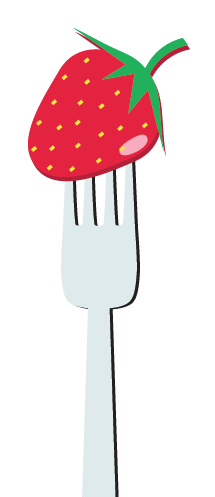 Identificar la función que tienen los profesionales de CET en la nutrición de personas que se alimentan de modo saludable.
[Speaker Notes: [GUION SUGERIDO]
Los niños pequeños dependen de los adultos para que les brinden alimentos saludables y les enseñen a disfrutar de ellos. A medida que las papilas gustativas se van desarrollando, ofrecer a los niños pequeños una amplia variedad de alimentos y texturas nutritivas constituye una base sólida para la salud de por vida.]
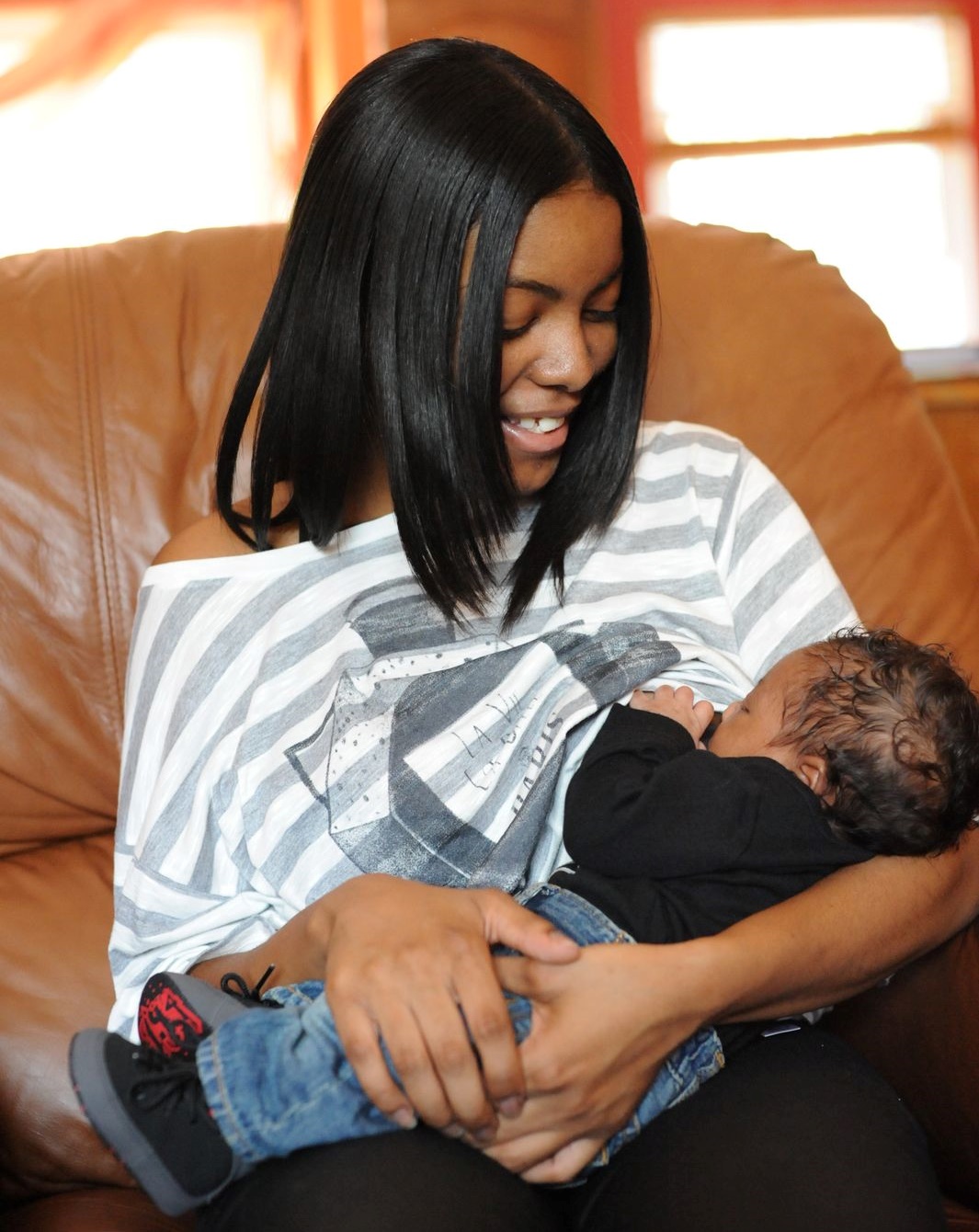 Desarrollo de un cuidado infantil en favor de la lactancia
[Speaker Notes: [GUION SUGERIDO]
Las guarderías pueden ser un apoyo importante para las familias que deciden amamantar y dar pecho. La Academia Americana de Pediatría recomienda que se amamante exclusivamente a los bebés durante los primeros seis meses. Además de eso, se fomenta la lactancia materna hasta al menos los doce meses, e incluso más si tanto la familia como el bebé están dispuestos. Hay datos que muestran un descenso de las tasas de lactancia materna cuando los bebés entran a la guardería y las madres vuelven al trabajo o a la escuela. Apoyar a las familias en sus opciones de alimentación infantil puede ayudarlas a seguir amamantando.
Algunos estados cuentan con un reconocimiento oficial de “entorno amigable para amamantar” para las guarderías y los hogares de cuidado infantil que demuestran las mejores prácticas. 
 
[Notas para el capacitador]: Si está dando la capacitación de manera presencial, divida a los participantes en grupos pequeños. Pídales que consulten el folleto y repasen la lista de estrategias favorables para la lactancia materna de la página 3 del folleto. Cuente, ¿cuántas estrategias incorpora en su programa de cuidado infantil o en su hogar? ¿Qué retos limitan la aplicación de otras estrategias?

Si está dando la capacitación de forma virtual, una opción es usar las salas de reuniones para esta actividad. Otra opción es que la persona que esté dando la capacitación lea en voz alta una estrategia y pida a los participantes que utilicen el icono de pulgar hacia arriba si emplean esta estrategia en su entorno y un icono de pulgar hacia abajo si no lo hacen. Pida a los participantes que compartan ejemplos de cómo llevan a cabo las estrategias o de los retos que las limitan.
 
 
Las familias y el personal disponen de información y materiales precisos y culturalmente adecuados sobre la lactancia materna.
Un espacio acogedor con carteles que apoyen la lactancia materna.
Brindar un espacio cómodo y privado para que las madres den pecho o extraigan la leche.
Se invita a las madres a que amamanten en el sitio.
En la orientación familiar, en los manuales del personal y de los padres, y en las políticas del programa se incluye apoyo a las familias que amamantan.
Informar a las familias sobre la alimentación diaria.
Se cuenta con espacio para que las familias almacenen un suministro de reserva de leche congelada.
El programa cuenta con el reconocimiento de que es un programa favorable para la lactancia materna.
El personal está capacitado para apoyar a las familias que amamantan y para preparar y dar la leche materna de forma segura.
Los miembros del personal que estén amamantando cuentan con amplios descansos para amamantar o extraer leche.
Se elaboran planes de alimentación infantil para cada niño en colaboración con las familias.
Se alimenta a los bebés en función de las señales de hambre y saciedad.
Información sobre los recursos comunitarios de apoyo para la lactancia materna disponibles para las familias (WIC, La Leche y consultores de lactancia)
Fuente de la imagen: Indiana Black Breastfeeding Coalition]
División de la responsabilidad
[Speaker Notes: [GUION SUGERIDO]
La división de la responsabilidad en torno a la alimentación resume los roles en la relación de alimentación. Los cuidadores son responsables de una estructura y una rutina adecuadas para la alimentación (el qué, el cuándo y el dónde de la alimentación), y el niño es responsable de cuánto y de decidir si come o no lo que el cuidador le ofrece. En las guarderías con niños pequeños y en edad preescolar, el cuándo está controlado por el horario del programa.
 
Satter, E. (2000). Child of Mine: Feeding with Love and Good Sense, edición revisada y actualizada (ed. revisada). Boulder, Colorado: Bull Publishing.]
¿Cuál es el papel del cuidador en la alimentación receptiva?
Prestar atención y responder a las señales de hambre y saciedad.
Elegir y preparar la comida.
Hacer que las comidas sean placenteras.
Servir como ejemplo de las habilidades sociales a la hora de comer.
Tener en cuenta la falta de experiencia alimentaria de los niños.
Confiar en las decisiones que los niños toman en cuanto a la alimentación.
[Speaker Notes: [Notas para el capacitador]
Analice las viñetas que se muestran en la diapositiva. Pida a los participantes que consideren cómo se adaptan a la división de la responsabilidad. Esta lista se encuentra en la página uno del folleto. Las habilidades sociales y los modales en la mesa pueden variar según la cultura. Por ejemplo, comer con las manos es normal en algunas culturas y en otras, no. Cuando facilite este contenido, considere pedir a los participantes que reflexionen y compartan las habilidades sociales que fomentan a la hora de comer.]
¿Cuáles son las responsabilidadesdel niño?
Aprender a comer los alimentos que su familia y sus cuidadores consumen.
Aprender las habilidades sociales ala horade comer.
Comer la cantidad de alimentos que necesita.
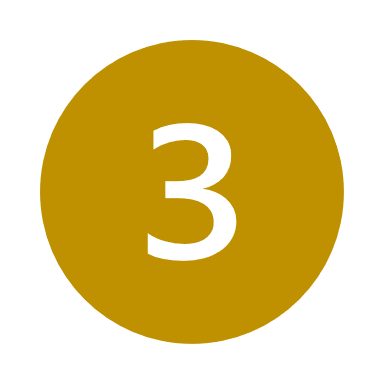 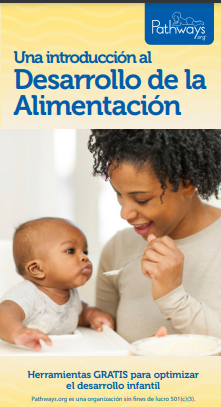 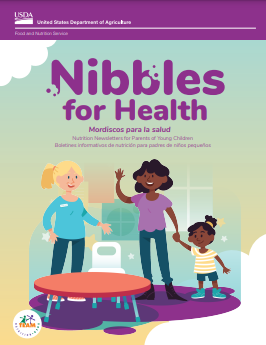 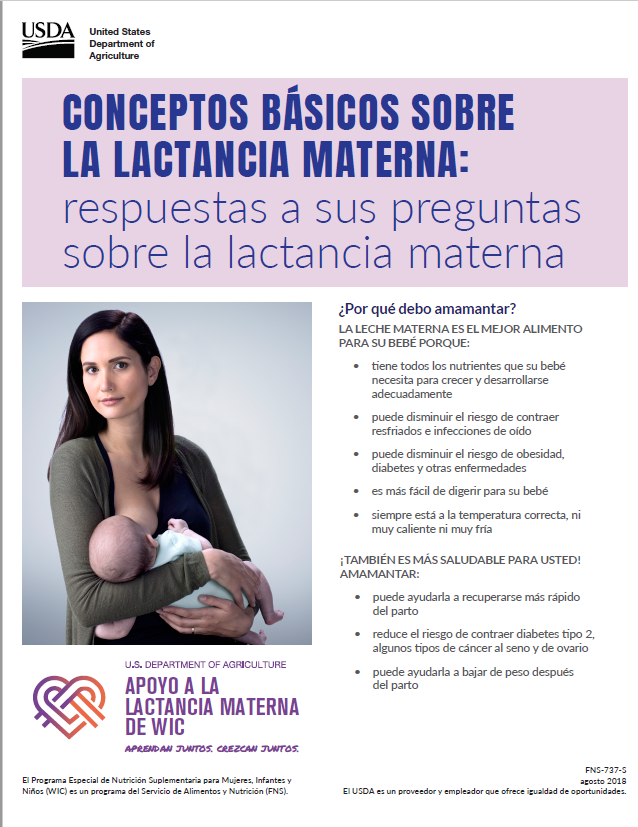 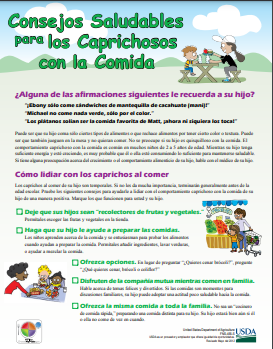 Recursos para compartir con las familias
[Speaker Notes: [GUION SUGERIDO]
La comunicación con las familias en torno a la alimentación favorece el desarrollo de personas con hábitos alimenticios saludables. Esta diapositiva recoge algunos recursos maravillosos sobre la comida y la alimentación.

[NOTAS PARA EL CAPACITADOR]
Si está dando la capacitación de forma presencial, pase una copia de los recursos por la sala. Los sitios web se encuentran en el folleto. Si hay tiempo, organice un debate sobre los recursos relacionados con la comida y la alimentación que los participantes comparten con las familias. Si está dando la capacitación de manera virtual, considere compartir la pantalla y destacar un recurso.
 
https://wicbreastfeeding.fns.usda.gov/sites/default/files/2018-11/WIC%20Breastfeeding%20Basics_SP_FINAL%20508c_0.pdf 
https://www.fns.usda.gov/tn/nibbles
These colorful and engaging newsletters for parents of young children can be shared by Child and Adult Care Food Program providers to communicate information about popular nutrition topics. There are 12 newsletters available in both English and Spanish.
https://pathways.org/wp-content/uploads/2022/01/FeedingBrochure_Spanish_LEGAL_2020_reduced.pdf
https://myplate-prod.azureedge.us/sites/default/files/2020-12/HealthyTipsforPickyEaters_SP.pdf]
Apoyo a las familias
SNAP: Programa de Asistencia Alimentaria Suplementaria, anteriormente conocido como Cupones de alimentos
WIC: Programa Especial de Nutrición Suplementaria para Mujeres, Bebés y Niños
CACFP: Programa de Alimentos para el Cuidado de Niños y Adultos
Recursos alimenticios de emergencia en su comunidad
Sitios de Programas alimenticios de verano
Programas de cajas de alimentos de Farmers to Families
Horarios y ubicaciones de las despensas y los bancos alimenticios
[Speaker Notes: [GUION SUGERIDO]
La necesidad de recursos alimentarios de emergencia ha aumentado en muchas comunidades debido a la pandemia de COVID-19. Los hogares que comienzan a experimentar la inseguridad alimentaria por primera vez pueden resistirse más a buscar y aceptar ayuda. Como profesional de atención y educación de la primera infancia, compartir el conocimiento que tiene de los recursos comunitarios importantes relacionados con la alimentación y la nutrición puede apoyar a las familias y aumentar el acceso a alimentos saludables.

El Servicio de Alimentos y Nutrición del Departamento de Agricultura de los Estados Unidos (USDA, por sus siglas en inglés) administra varios programas dirigidos a niños pequeños y a familias con niños pequeños.

[NOTAS PARA EL CAPACITADOR]
Considere la posibilidad de utilizar salas de reuniones para esta actividad. Divida a los participantes en tres grupos y asigne a cada grupo uno de los programas de alimentos federales (CACFP, SNAP y WIC). Indique a cada grupo que analice el programa utilizando el folleto que se incluye en la guía del capacitador y sus conocimientos personales. Espere diez minutos para que los grupos analicen e identifiquen de uno a tres puntos sobre el programa para que los compartan con el grupo grande. Invite a cada grupo a compartir. 

SNAP 
El programa SNAP proporciona beneficios nutricionales para complementar el presupuesto de alimentos de las familias necesitadas, de modo que puedan comprar alimentos saludables y avanzar hacia la autosuficiencia. Para obtener los beneficios del programa SNAP, las familias lo solicitan en el estado en el que viven actualmente y deben cumplir ciertos requisitos, como los límites de recursos e ingresos. La asignación mensual se basa en el tamaño de la familia. Los beneficios del programa SNAP pueden utilizarse para una variedad de alimentos saludables. Los beneficios se cargan mensualmente en una tarjeta de transferencia electrónica de beneficios (EBT, por sus siglas en inglés), que funciona como una tarjeta de débito. 

WICEl Programa Especial de Nutrición Suplementaria para Mujeres, Bebés y Niños (más conocido como Programa WIC) sirve para salvaguardar la salud de las mujeres embarazadas, puérperas y lactantes de bajos ingresos, a los bebés y a los niños de hasta cinco años de edad que están en riesgo nutricional, proporcionando alimentos nutritivos para complementar las dietas, información sobre alimentación saludable, que incluye el fomento y el apoyo a la lactancia materna, y remisiones para la atención médica. La mayoría de los estados ofrecen los beneficios del programa WIC mediante tarjetas de transferencia electrónica de beneficios (EBT). El programa WIC está ampliando los beneficios para incluir a los niños de hasta seis años.

CACFP 
El Programa de Alimentos para el Cuidado de Niños y Adultos (CACFP, por sus siglas en inglés) ayuda a las instituciones de cuidado infantil y a las guarderías familiares o grupales a proporcionar alimentos nutritivos a los niños pequeños. Los centros de cuidado infantil, las guarderías familiares, los centros de cuidado extraescolar y los refugios de emergencia reciben un reembolso en efectivo por servir comidas y colaciones que cumplan con las directrices nutricionales federales a los niños que cumplan los requisitos. Los centros y las guarderías pueden obtener la aprobación para solicitar el reembolso por servir hasta dos comidas y una colación al día a cada niño o adulto participante que cumpla los requisitos. Las comidas que se sirven a los niños en los centros se reembolsan en función de tarifas basadas en la elegibilidad del niño para recibir comidas gratuitas, por un precio reducido o pagadas. 
Los recursos adicionales para las familias incluyen información sobre los siguientes programas locales:
Algunos son: 
Sitios y horarios del Programa de Comidas de Verano: este programa sirve a niños de 18 años o menos.  El USDA ha realizado cambios temporales para que sea posible llevar las comidas a casa y para que los padres o los tutores puedan recogerlas (en algunos estados).
Bancos de alimentos
Días y horarios de atención de las despensas de alimentos y las comidas en las iglesias y centros comunitarios.]
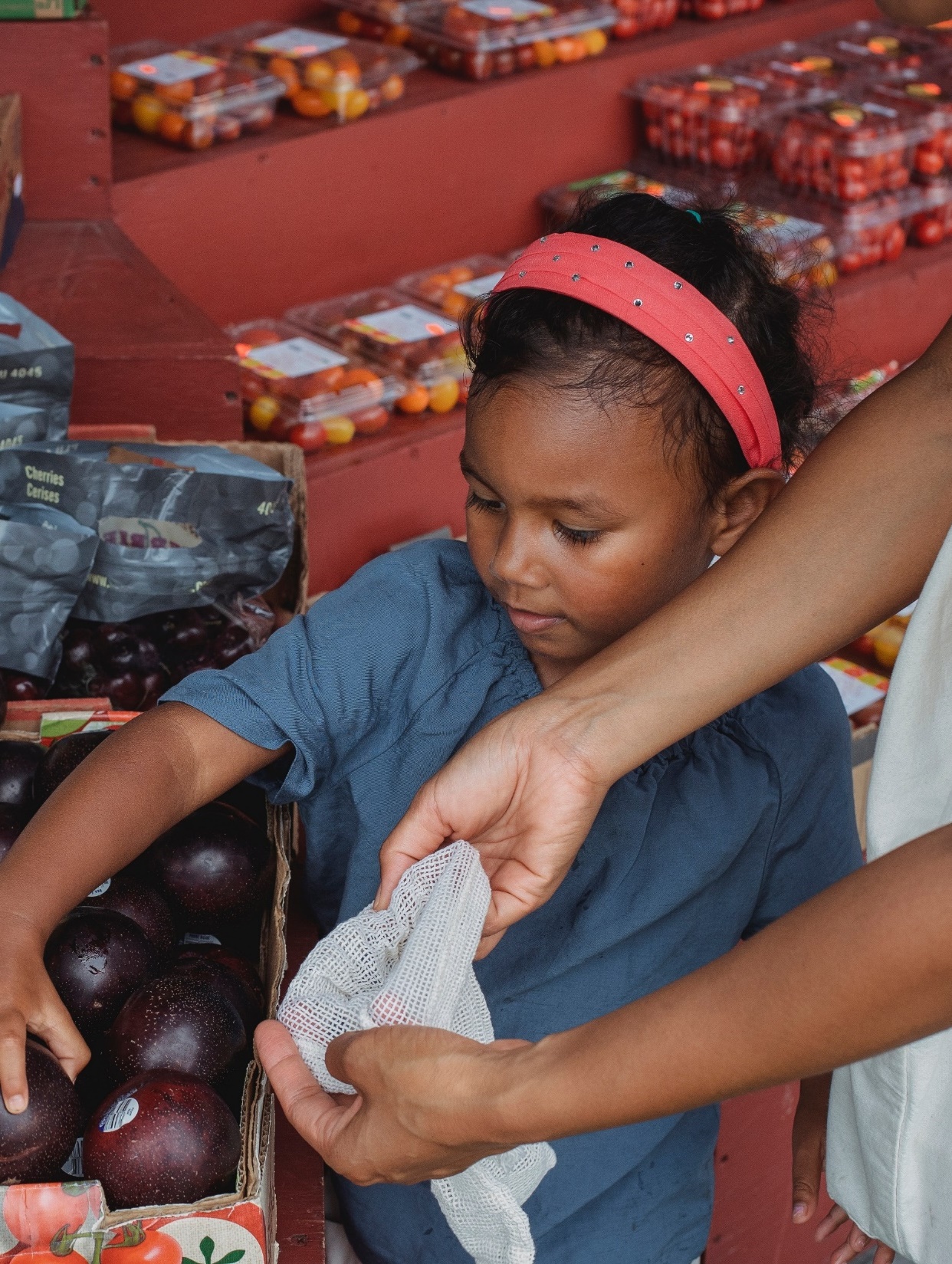 Participación con las familias
Degustaciones
Clases o eventos de cocina 
Recoger la canasta de productos agrícolas en la guardería
Tablero de intercambio de cupones
Huertos comunitarios/ huertos de CET
[Speaker Notes: [GUION SUGERIDO]
Algunas oportunidades para conectar con las familias en torno a la comida son:
 
Degustaciones
Las degustaciones siempre son eventos populares. Si se realiza en el momento de la llegada o la salida de los niños, una degustación brinda una forma rápida de conectar con los padres. Pueden ser oportunidades para compartir nuevos elementos que se añaden a los menús del programa u opciones de comidas familiares rápidas y asequibles, como las recetas de olla eléctrica de cocción lenta. Los niños podrían ayudar a preparar algunos de los platillos y relacionarlos con las actividades de la clase y el plan de estudio.

Eventos culinarios
Los eventos culinarios o las clases de cocina son una forma divertida de aprender nuevas habilidades culinarias o recetas. Algunos programas de extensión cooperativa ofrecen clases de cocina como parte de su programación comunitaria. Los programas SNAP-Ed pueden ser otro recurso para educar a los padres en la preparación de comidas.

CSA
Las cestas de productos, o agricultura apoyada por la comunidad (CSA, por sus siglas en inglés), conectan a las familias (y al personal del programa) con alimentos locales y frescos. Para encontrar agricultores en su comunidad que ofrezcan agricultura apoyada por la comunidad, consulte a su Extensión Cooperativa, al mercado local de agricultores o en localharvest.org. La guardería podría servir como punto para que las familias que hacen pedidos al agricultor recojan sus productos.

Canje de cupones
Utilice un tablón de anuncios en el vestíbulo para intercambiar y compartir cupones. Asigne una parte del tablón para la información sobre los cupones digitales.

Guarderías o huertos comunitarios 
Los huertos comunitarios son parcelas en las que las personas trabajan en conjunto para cultivar alimentos. Comparta información sobre los huertos de su comunidad en los tablones de anuncios o los boletines informativos. Los huertos de las guarderías son un potente medio para que los niños experimenten y aprendan sobre los alimentos. ¡Las familias pueden contribuir! El CACFP puede ayudar a financiar ciertos gastos relacionados con los huertos en las guarderías.]
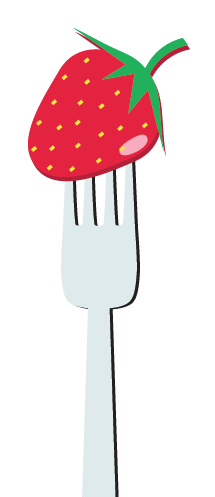 Identificar una o más buenas prácticas de nutrición para agregarlasa sus rutinas diariascon los niños
[Speaker Notes: [Notas para el capacitador]: 
Pida a los participantes que encuentren la lista de verificación de aspectos a reflexionar en el folleto. Esta es una lista de algunas prácticas que realizan los proveedores que ayudan a los niños a aprender sobre los alimentos, a crear experiencias positivas con los alimentos y a nutrirse sanamente. Espere cinco minutos para que los participantes completen la lista de verificación. 

Durante las comidas y las colaciones...
A la hora de las comidas, al menos un proveedor se sienta con los niños en la mesa y come los mismos alimentos y colaciones.
Los niños tienen la oportunidad de preparar las áreas para comer. Ayudan a poner la mesa y a limpiar después de la comida.
Los proveedores instan a los niños a servirse ellos mismos las comidas y las colaciones con supervisión.
Los proveedores ofrecen a los niños los alimentos que no conocen poco a poco, teniendo en cuenta que a veces es necesario que un niño pruebe un alimento nuevo diez veces o más antes de que le guste.
Los niños pueden comer a su propio ritmo, no se les apura para que coman y se les da suficiente tiempo para comer.
Se enseña a los niños a reconocer las señales de hambre y el tamaño adecuado de las porciones.
Los proveedores animan a los niños a comer, pero no los obligan ni los sobornan para que coman.
Los alimentos o las bebidas no se utilizan como premio ni como castigo.
Los proveedores hablan con los niños sobre el sabor, el olor y la textura de los alimentos, así como sobre los beneficios de comer alimentos saludables. Los niños están en contacto con vocabulario y habilidades lingüísticas sobre los alimentos y la alimentación a lo largo del día.
Los cuidadores no utilizan la comida para calmar a los niños alterados.
Fuera de las comidas y las colaciones
Los proveedores ofrecen agua a los niños mayores de seis meses y son un ejemplo en cuanto al consumo de agua a lo largo del día en lugar de bebidas como refrescos, bebidas de frutas y bebidas deportivas con alto contenido de azúcares añadidos.
Alimentación infantil
Los programas de la primera infancia fomentan, apoyan y organizan adaptaciones para la lactancia materna.
Los proveedores practican una alimentación receptiva al alimentar a los bebés y los niños pequeños.
El plan para introducir sólidos adecuados a la edad en la alimentación de los bebés se realiza en consulta con los padres o los tutores del niño y el proveedor de atención médica.
El plan para introducir sólidos adecuados a la edad de los bebés se realiza en consulta con los padres o los tutores del niño y el profesional sanitario.]
Plan ABC para nutrir sanamente
Acción que pienso realizar
¿De qué manera mi acción Beneficia a los niños?
¿Qué Retos enfrentaré?
¿Fecha en la que iniciaré esta acción?
¿Qué Evidencia tengo de que lo logré?
[Speaker Notes: [Notas para el capacitador]
Pida a los participantes que vuelvan a consultar la lista de verificación de aspectos a reflexionar y que seleccionen una o más buenas prácticas que añadirán o reforzarán en sus rutinas diarias. El plan ABC se encuentra en la última página del folleto. Conceda a los participantes diez minutos para completar esta actividad. Pida a voluntarios que compartan. Si el tiempo es limitado, trabaje en grupo con un plan de ejemplo y anote las respuestas en un rotafolio (o en una pizarra si la capacitación es virtual). Pida al grupo que sugiera una mejor práctica para abordar y trabaje en cada paso con los participantes haciendo una lluvia de ideas para responder.]
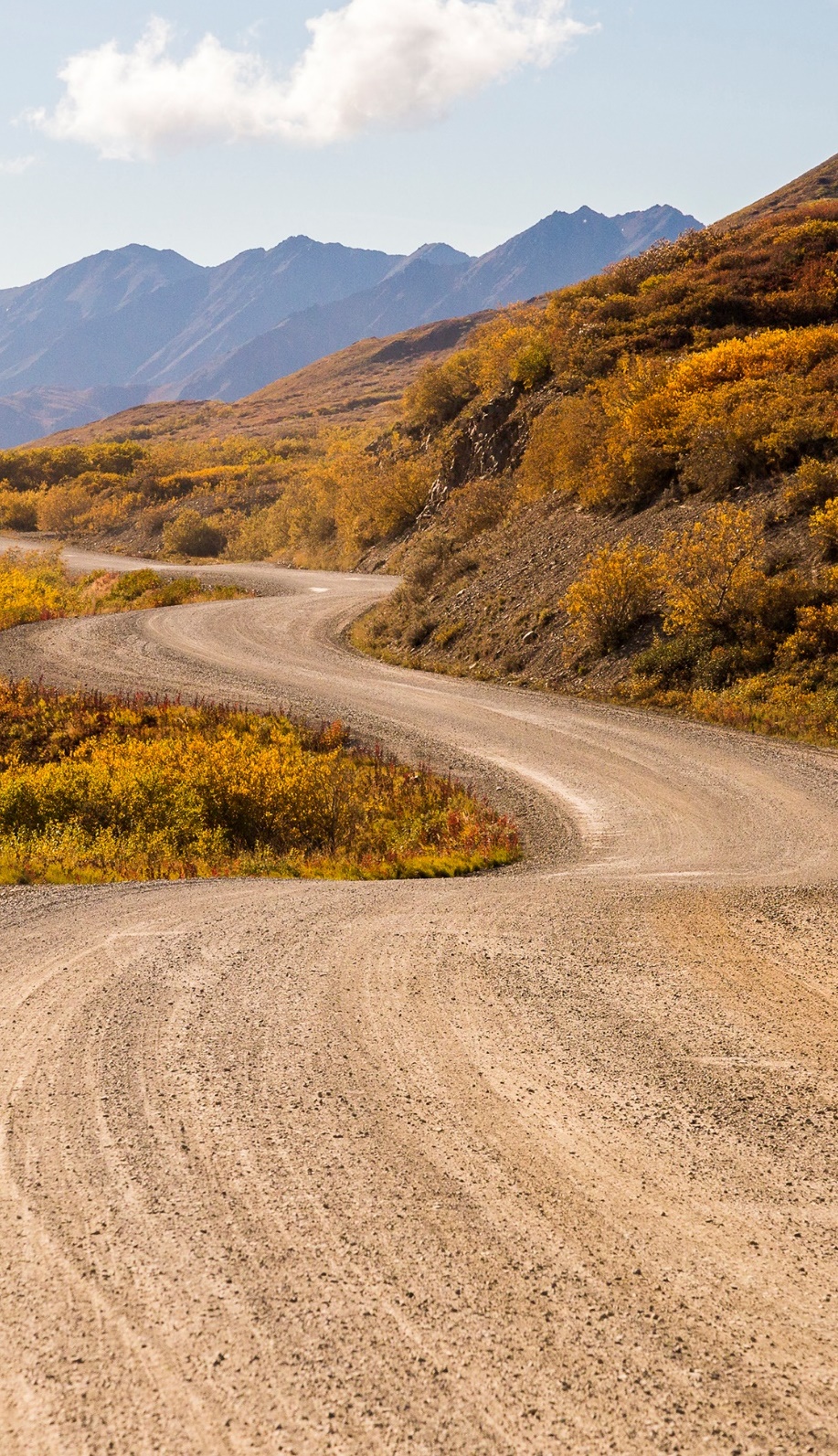 Mantener el cambio en la práctica
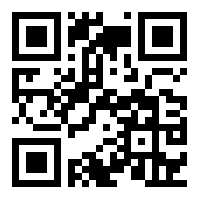 https://www.futureme.org/
[Speaker Notes: [Notas para el capacitador]
Para esta actividad opcional, invite a los participantes a escribirse una carta a sí mismos en el sitio web, futureme.org. En este sitio gratuito, los usuarios seleccionan una fecha futura para recibir un correo electrónico que ellos mismos se escriben. Anímelos a seleccionar una fecha de cuatro a seis semanas en el futuro para recibir un correo electrónico que sea un recordatorio para que lleven un seguimiento de su responsabilidad con el cambio de práctica.  Una o dos frases pueden captar rápidamente sus objetivos. La práctica es el cambio, es un reto y a veces requiere volver a ver los objetivos y desarrollar pasos de acción que aborden los desafíos.]
Más recursos para ámbitos de CET
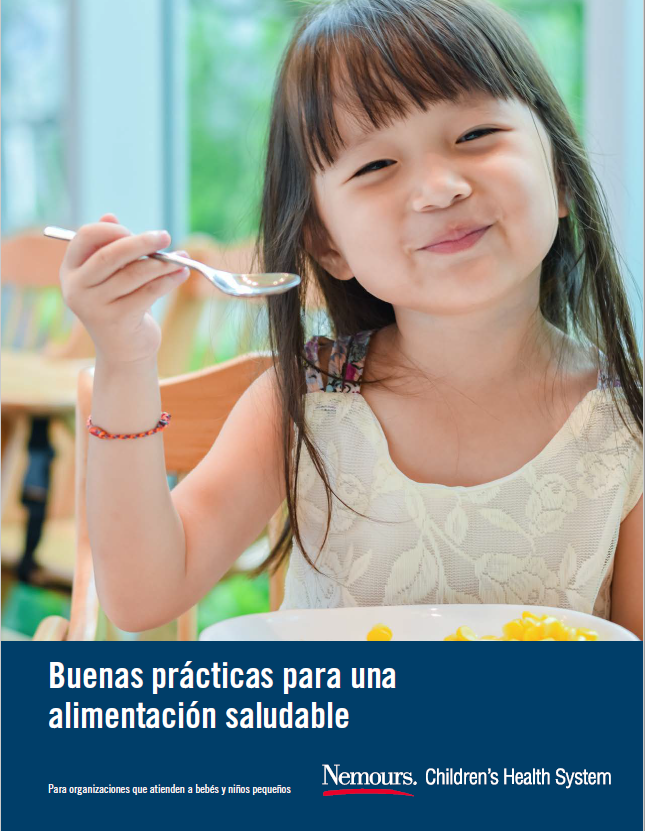 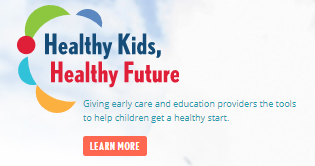 Healthykidshealthyfuture.org
[Speaker Notes: [GUION SUGERIDO]
El sitio web Healthy Kids Healthy Future cuenta con múltiples recursos para ayudar a los profesionales de la atención de la primera infancia a crear entornos saludables. Un recurso que podemos destacar es la Guía de buenas prácticas de Nemours para una alimentación saludable. El contenido incluye información sobre el modelo de comidas del CACFP, tamaños de las porciones, comidas familiares, planificación de un menú y preparación de comidas, desarrollo de políticas para apoyar la alimentación saludable y formularios de consejos para la familia y de comunicación diaria. El folleto está disponible para descargarlo en inglés y español.]
Reconocimientos
Esta capacitación fue posible gracias al financiamiento, la experiencia técnica y la orientación por parte de las siguientes organizaciones nacionales y estatales.
Por el financiamiento inicial del diseño y el desarrollo de la serie original de capacitación Nutrir a niños sanamente desde el CET
Por su experiencia en salud y bienestar infantil. Esta serie de capacitación fue desarrollada por expertos en nutrición y primera infancia.
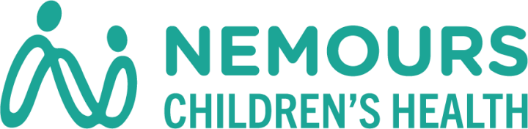 [Speaker Notes: [GUION SUGERIDO]
Finalmente, nos gustaría agradecer a algunas organizaciones nacionales y estatales asociadas que han hecho posible esta capacitación.]
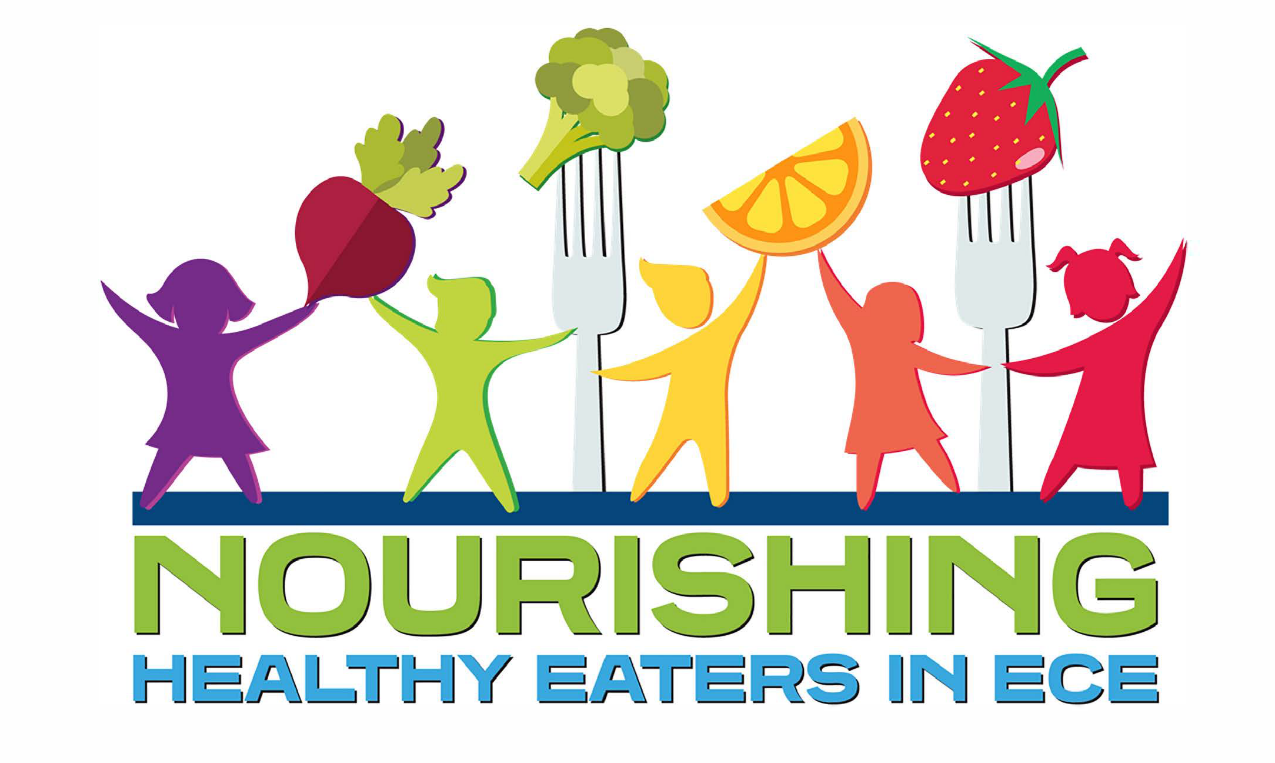 Gracias por participar en la capacitación de hoy.
[Speaker Notes: [GUION SUGERIDO]
Gracias por participar en la capacitación de hoy. Como profesional del cuidado infantil, usted puede desempeñar un papel importante en la nutrición sana para las personas.]